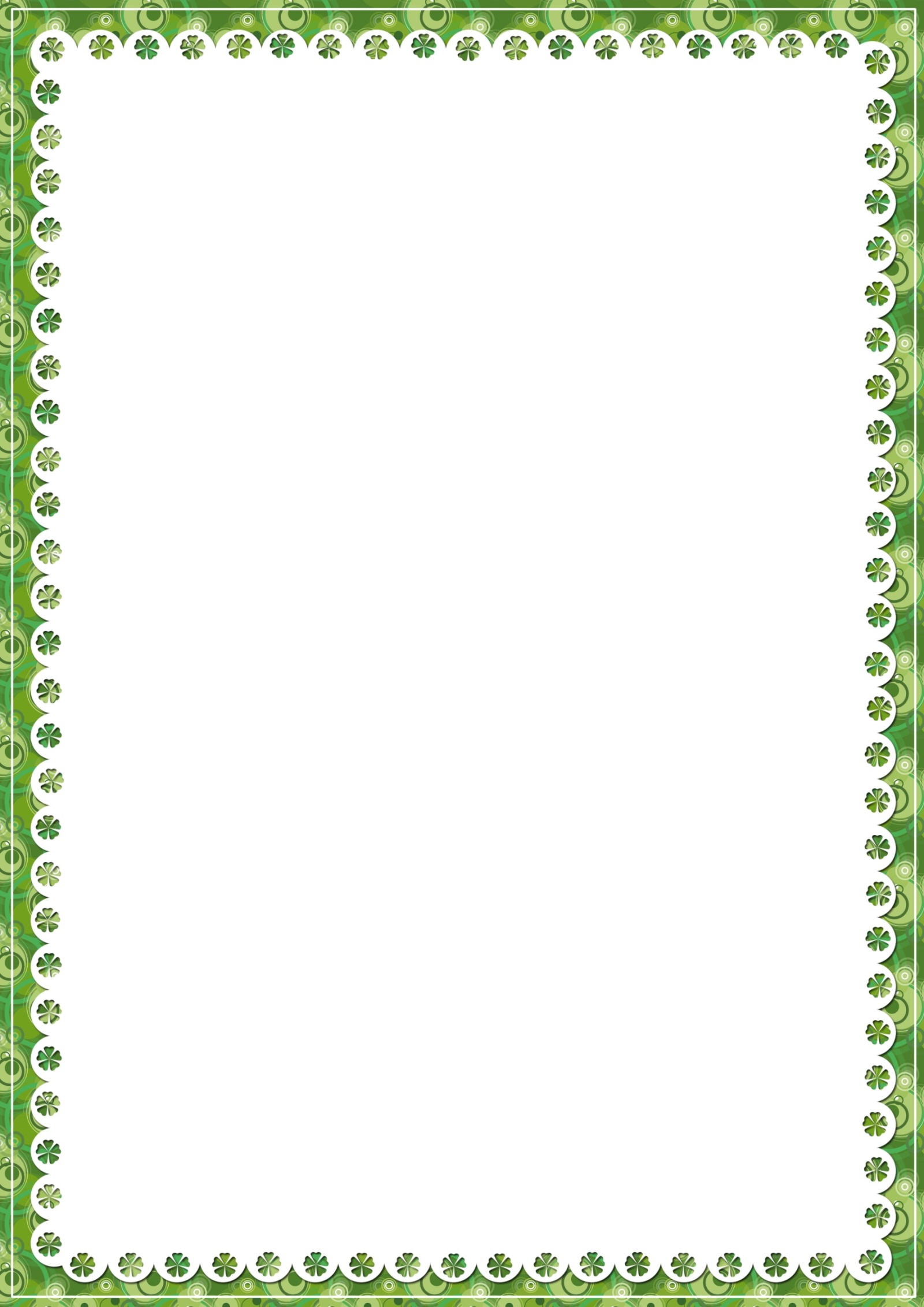 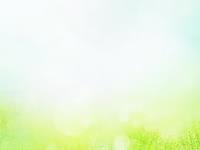 Муниципальное  бюджетное  дошкольное  образовательное  учреждение   
«Детский сад № 62»
«Цыгане-вольный народ»
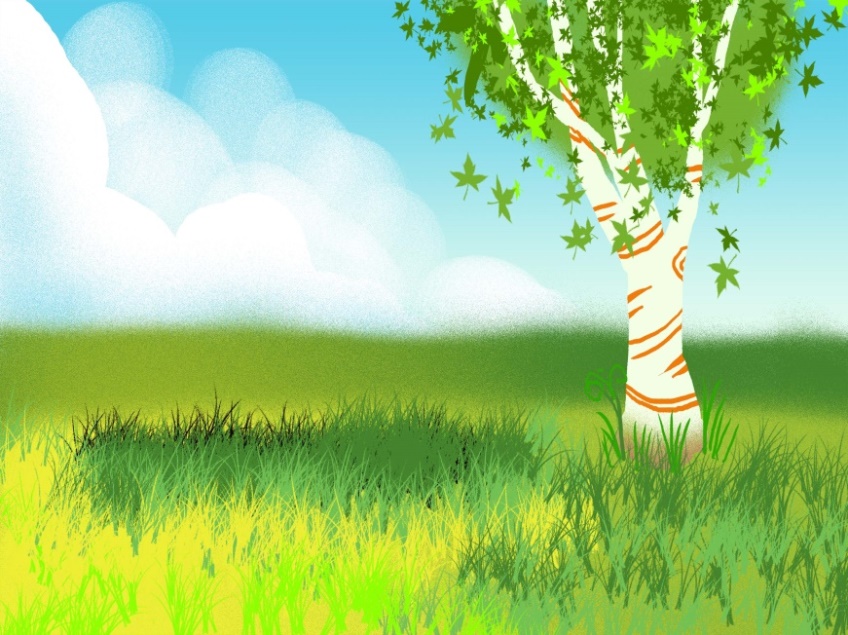 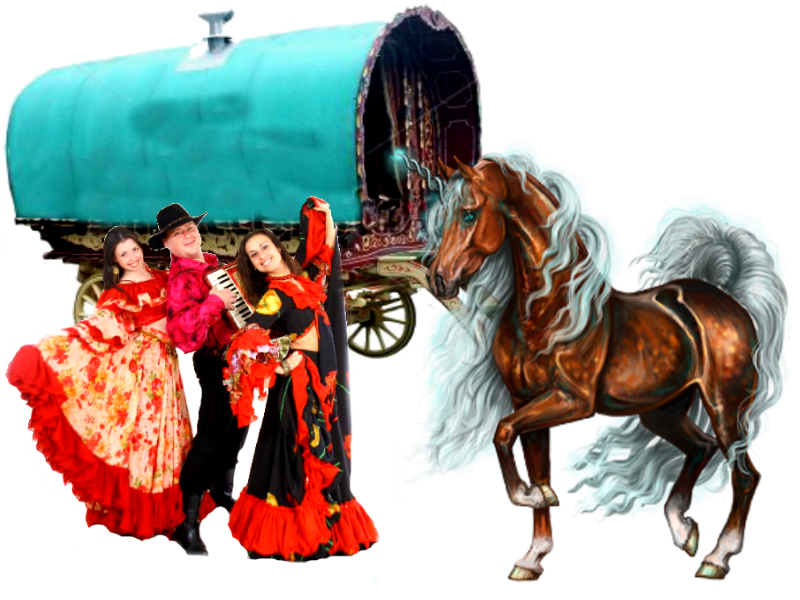 Авторы:
Гаврилова Надежда Борисовна,
Гундарева Марина Викторовна,
воспитатели  МБДОУ№62
Руководитель :
Чечулина Яна Олеговна, 
заведующий МБДОУ№62
2020 год
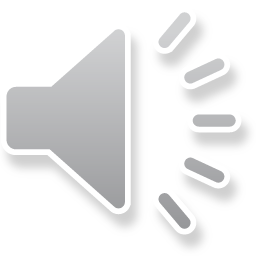 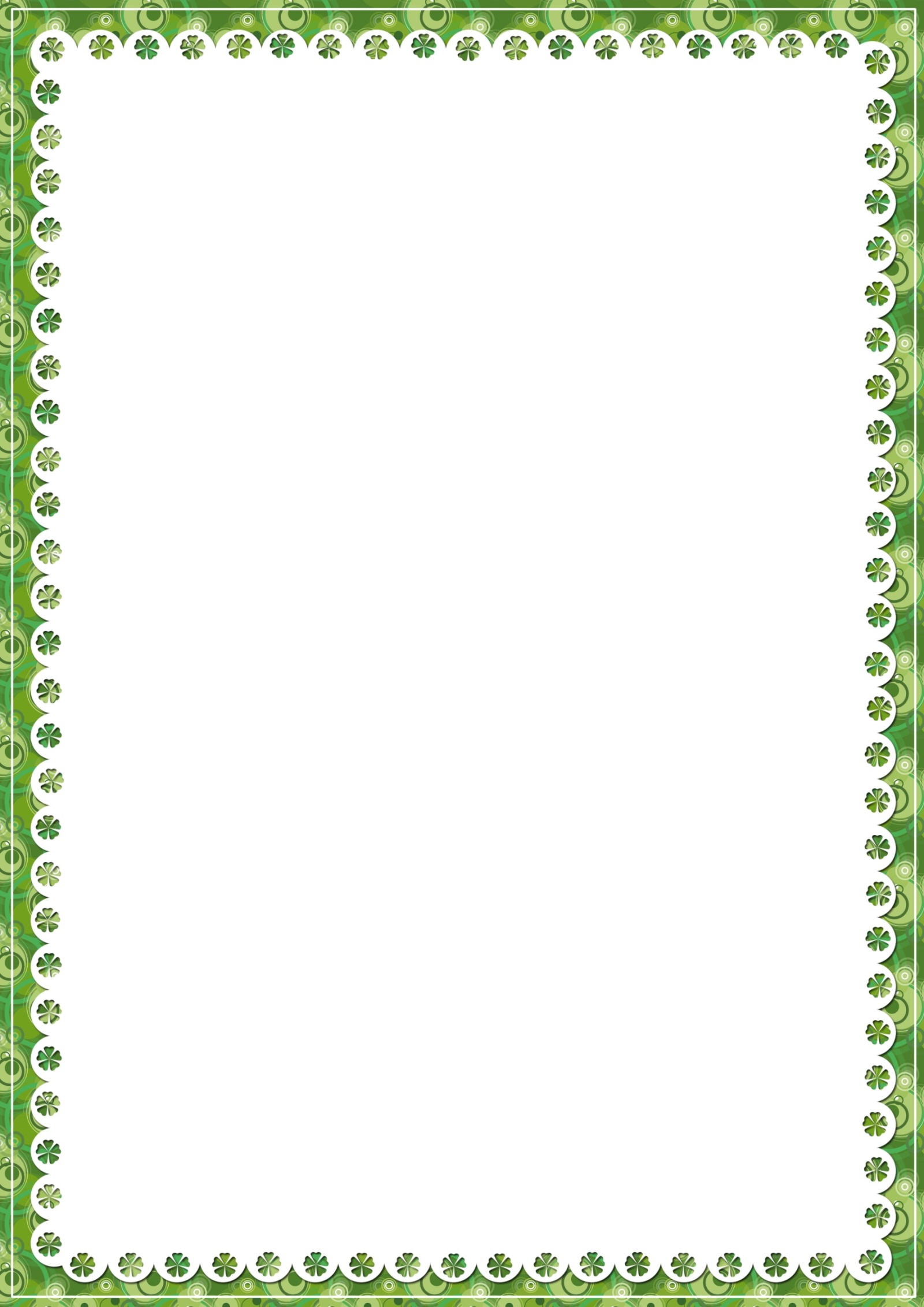 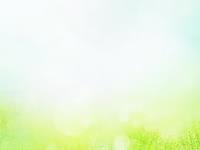 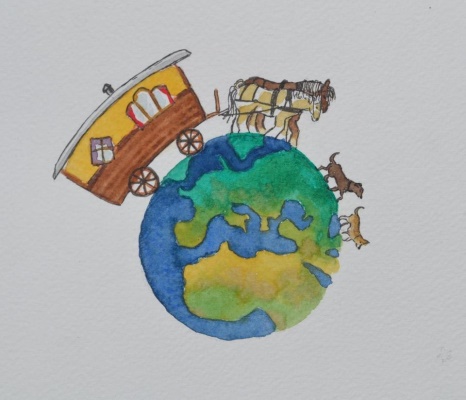 Цель: 
формирование представлений у детей о малой  народности, населяющих   Кузбасс – цыганах.
Задачи:
познакомить детей  с особенностями культуры цыган,  их обычаями, традициям, фольклором, бытом народа;
развивать у детей познавательный интерес, обогащать словарный запас, расширять кругозор;
воспитывать доброжелательное отношение   и уважение к людям разных национальностей.
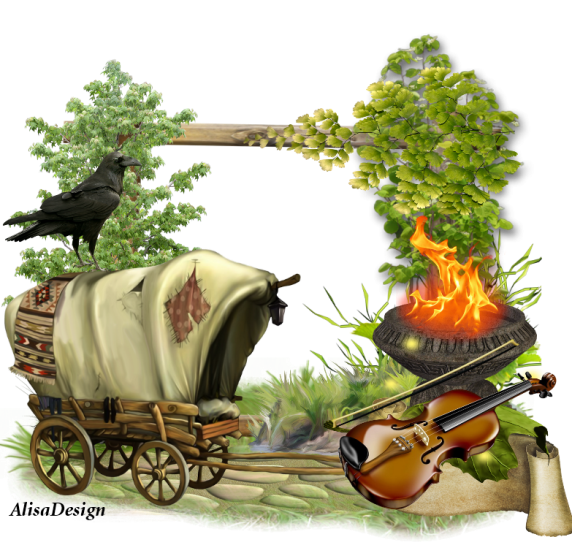 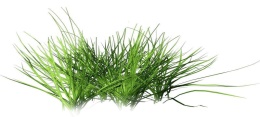 [Speaker Notes: Цыгане]
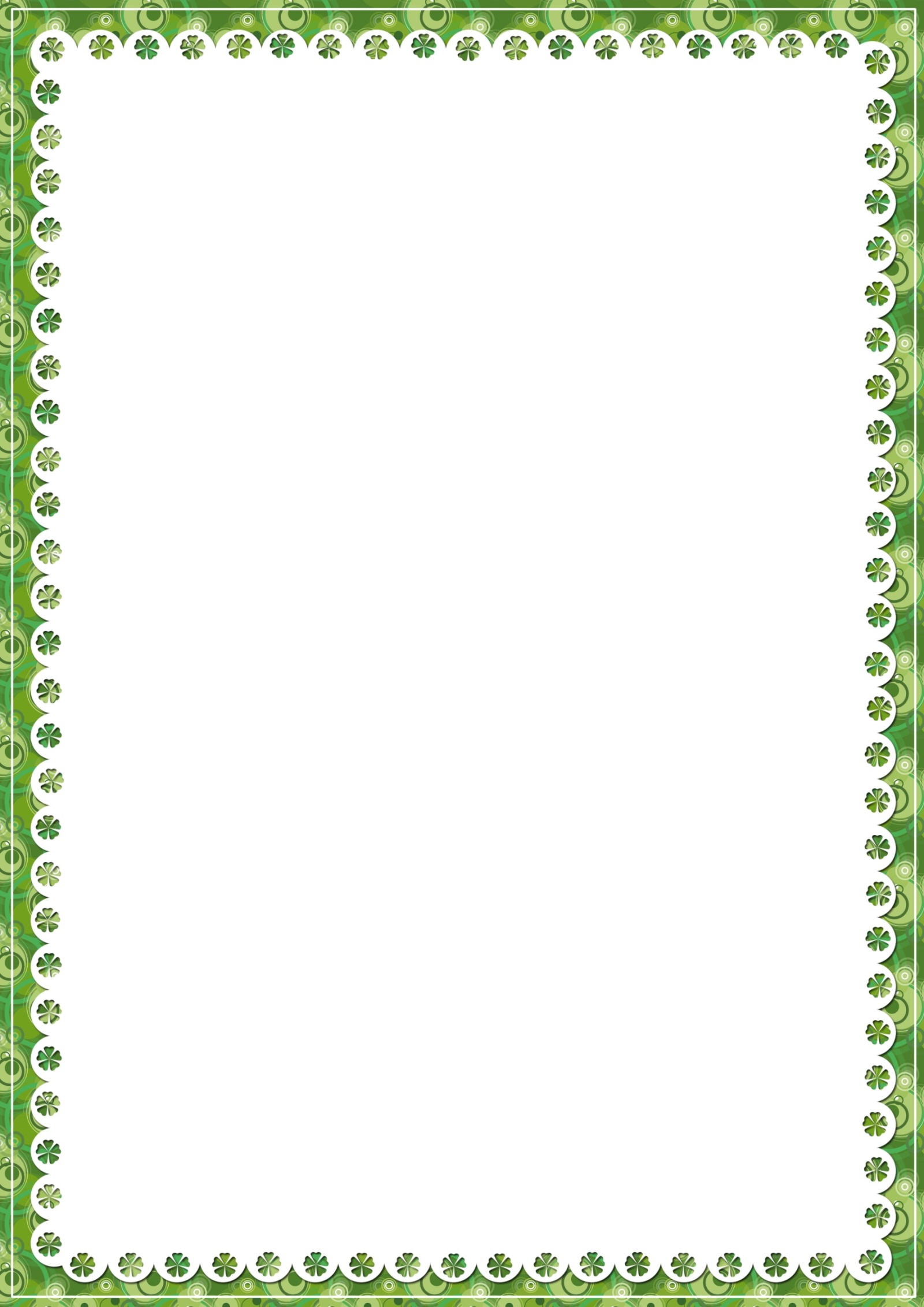 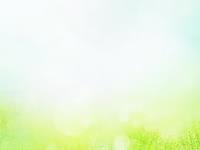 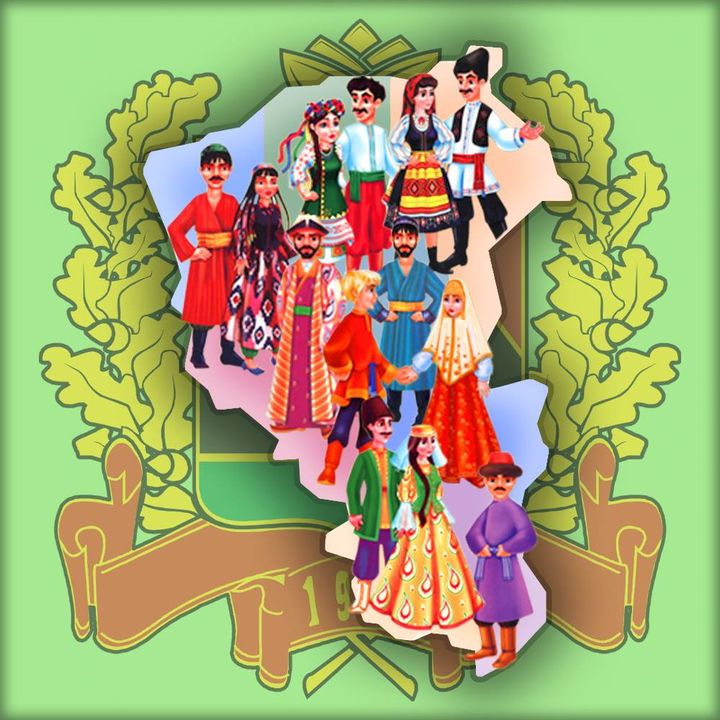 Кузбасс – наш дом, 
Где средь красот
Живёт достойнейший народ: 
Татары, шорцы, телеуты,
Буряты, русские , удмурты, 
Цыгане, немцы, чуваши,
Мордова, армяне, латыши.
Нас много здесь, 
И мы едины!
Кузбассу все необходимы!
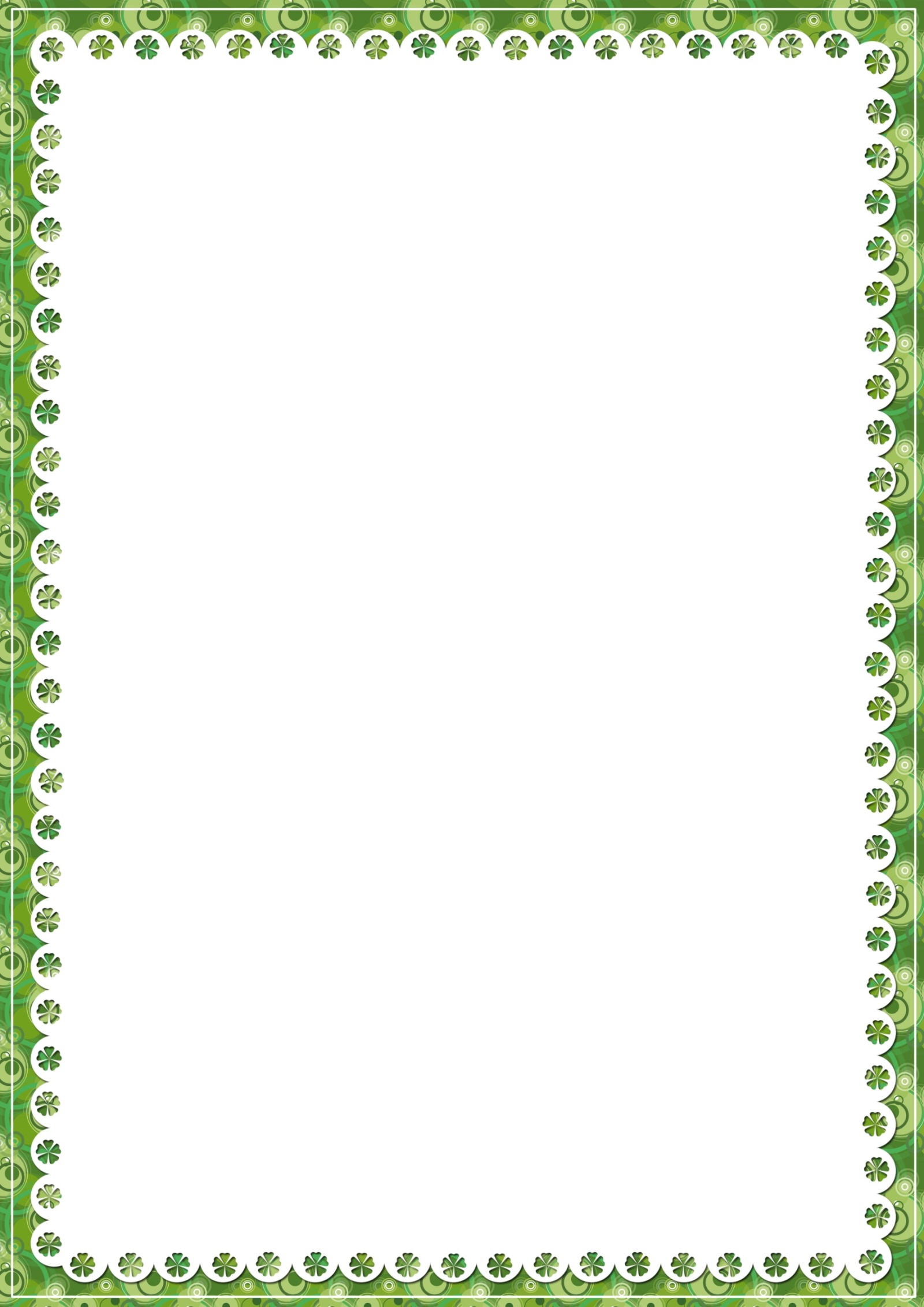 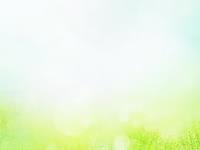 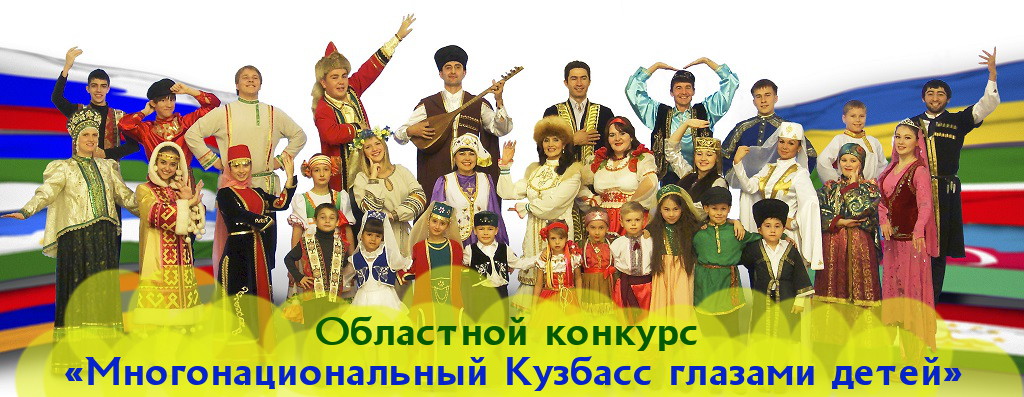 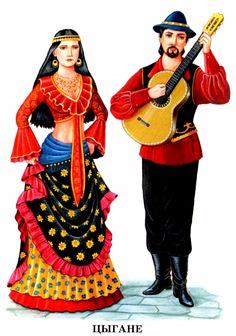 На территории Кемеровской области проживают более 100 народов.

  Каждый говорит на своем родном языке и еще на языке той страны, в которой сейчас живет. Все люди берегут свои обычаи, культуру, музыку, еду..., к которой привыкли в своей стране.

    Кемеровскую область населяет небольшое количество цыган   (приложение №1)
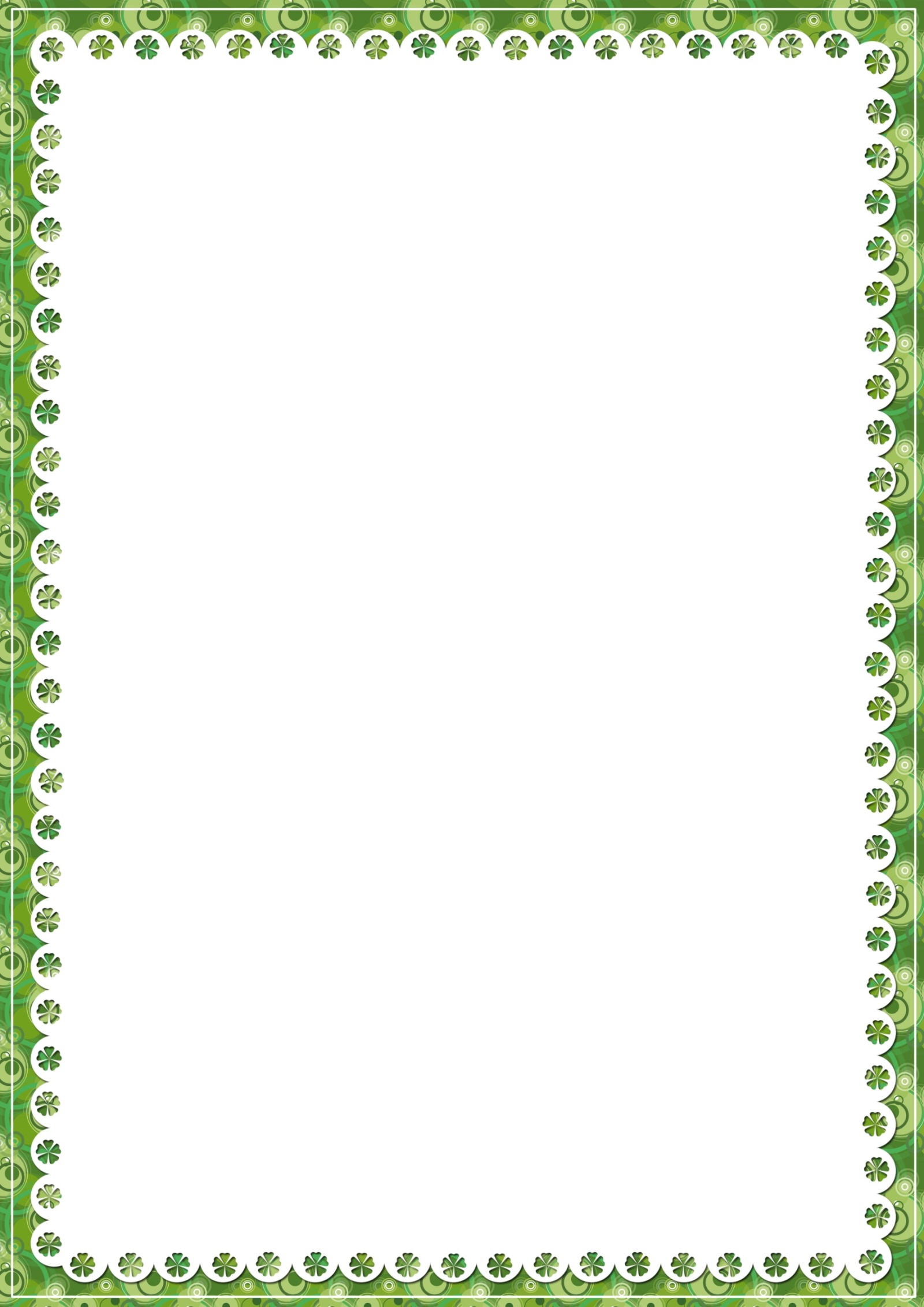 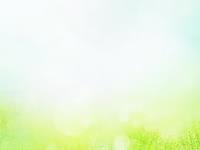 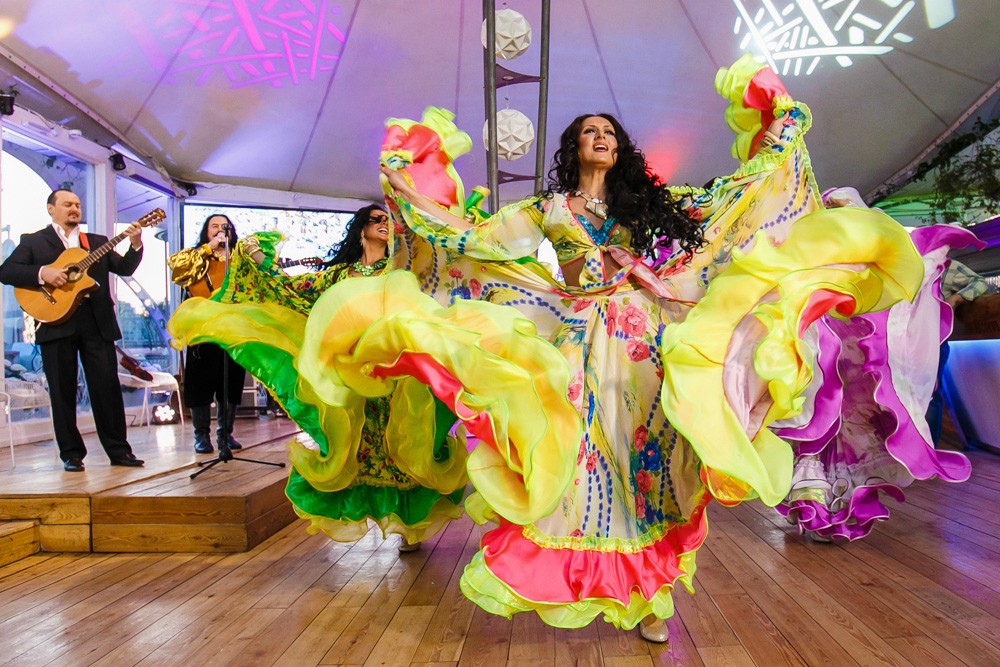 У этой нации нет территории-
Они рассеяны по всей Земле.
Но песни звонкие вошли в историю
И поселились в каждой голове.
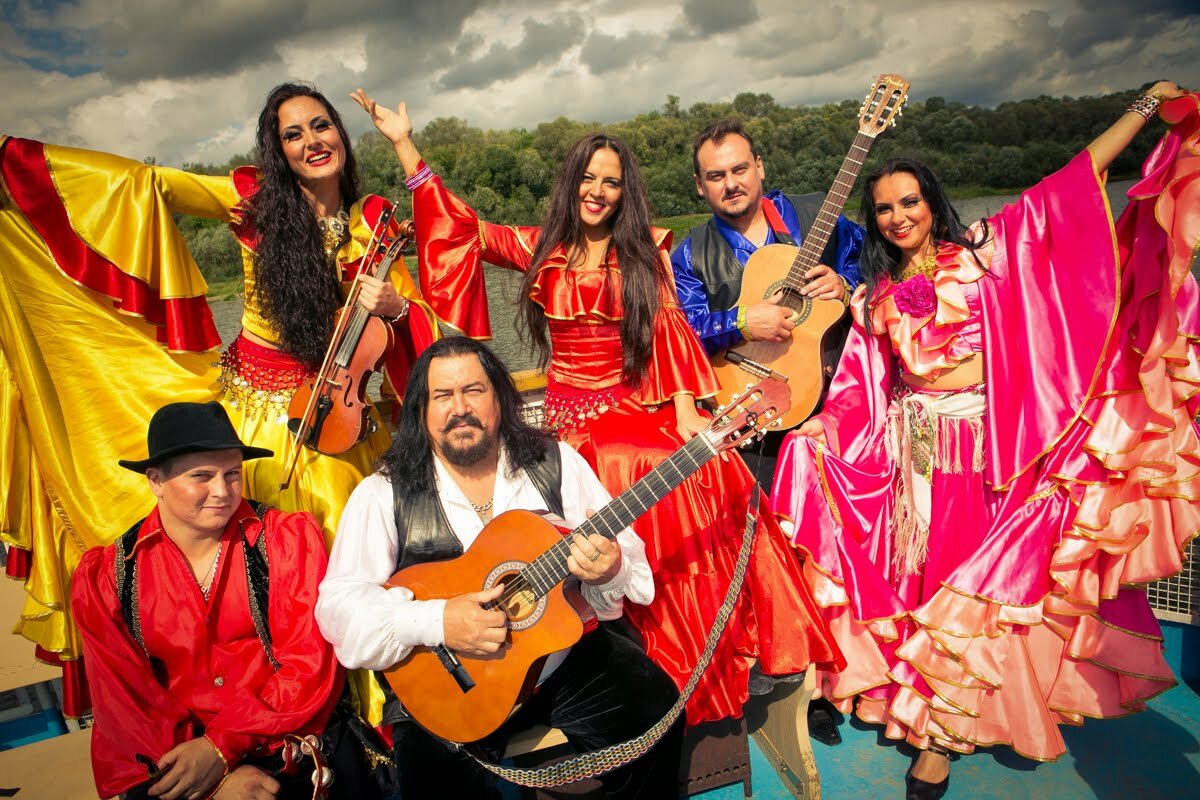 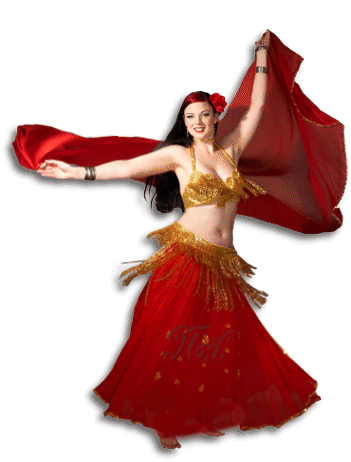 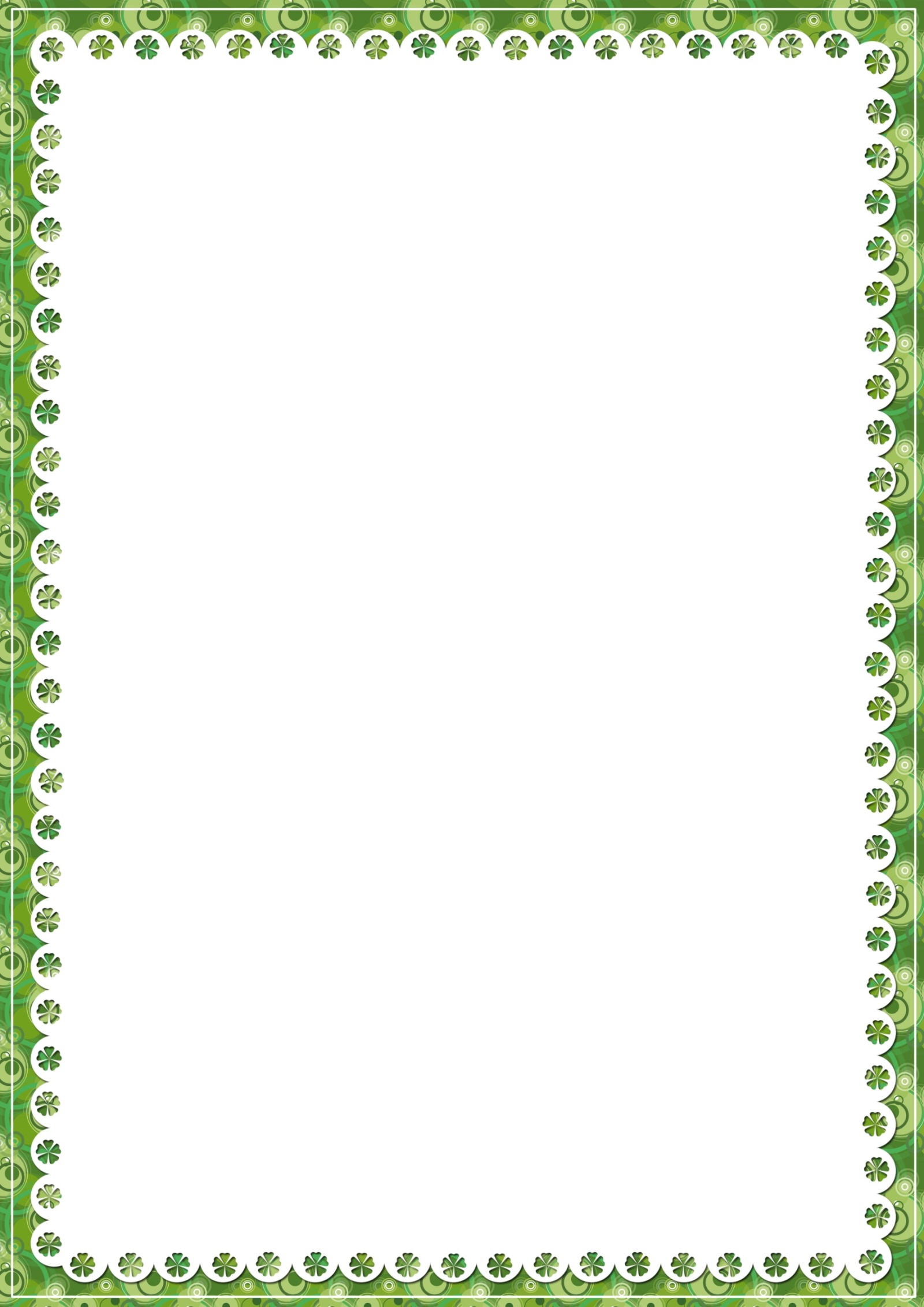 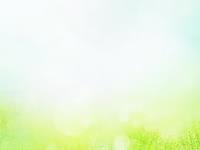 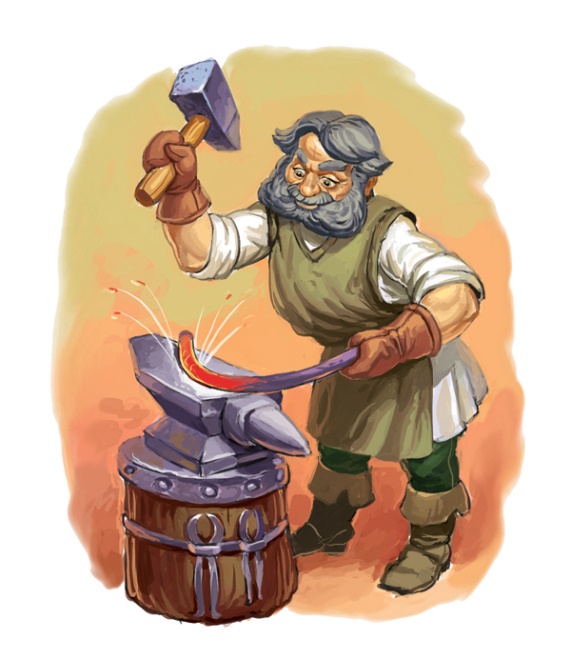 Цыгане давно-давно жили в одной далекой большой стране Индии. Там, где они жили они не могли ничего выращивать себе для еды. Они только разводили животных... И больше всего лошадей.
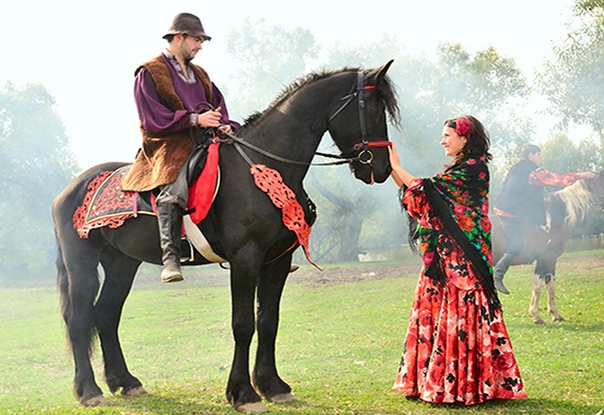 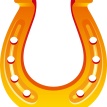 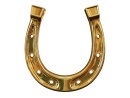 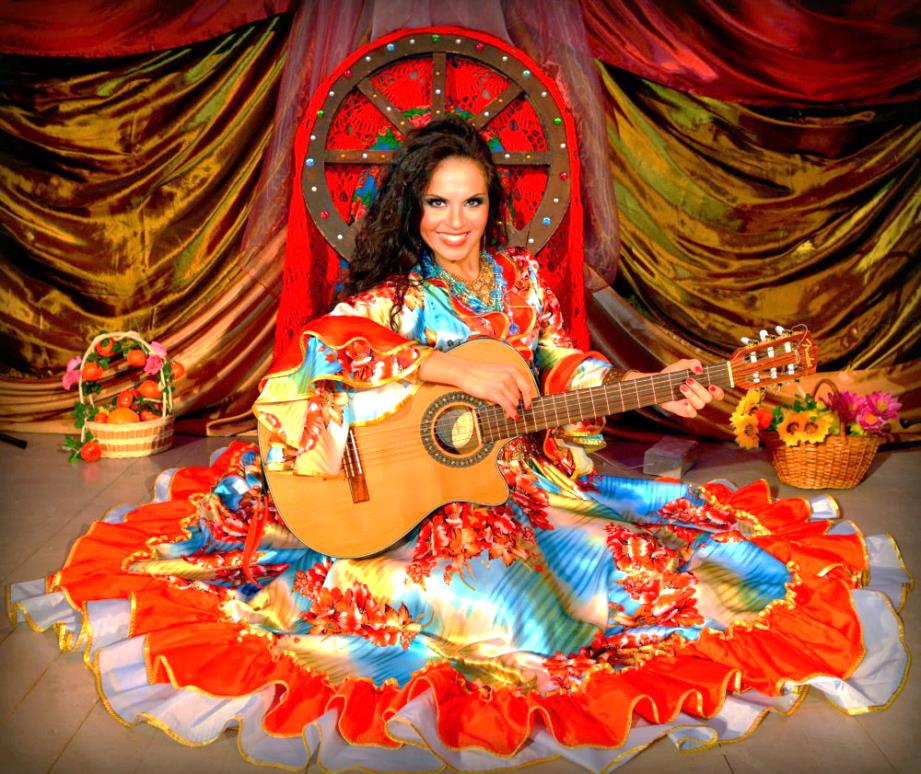 А еще они умели хорошо петь и танцевать. И многие цыгане были артистами.
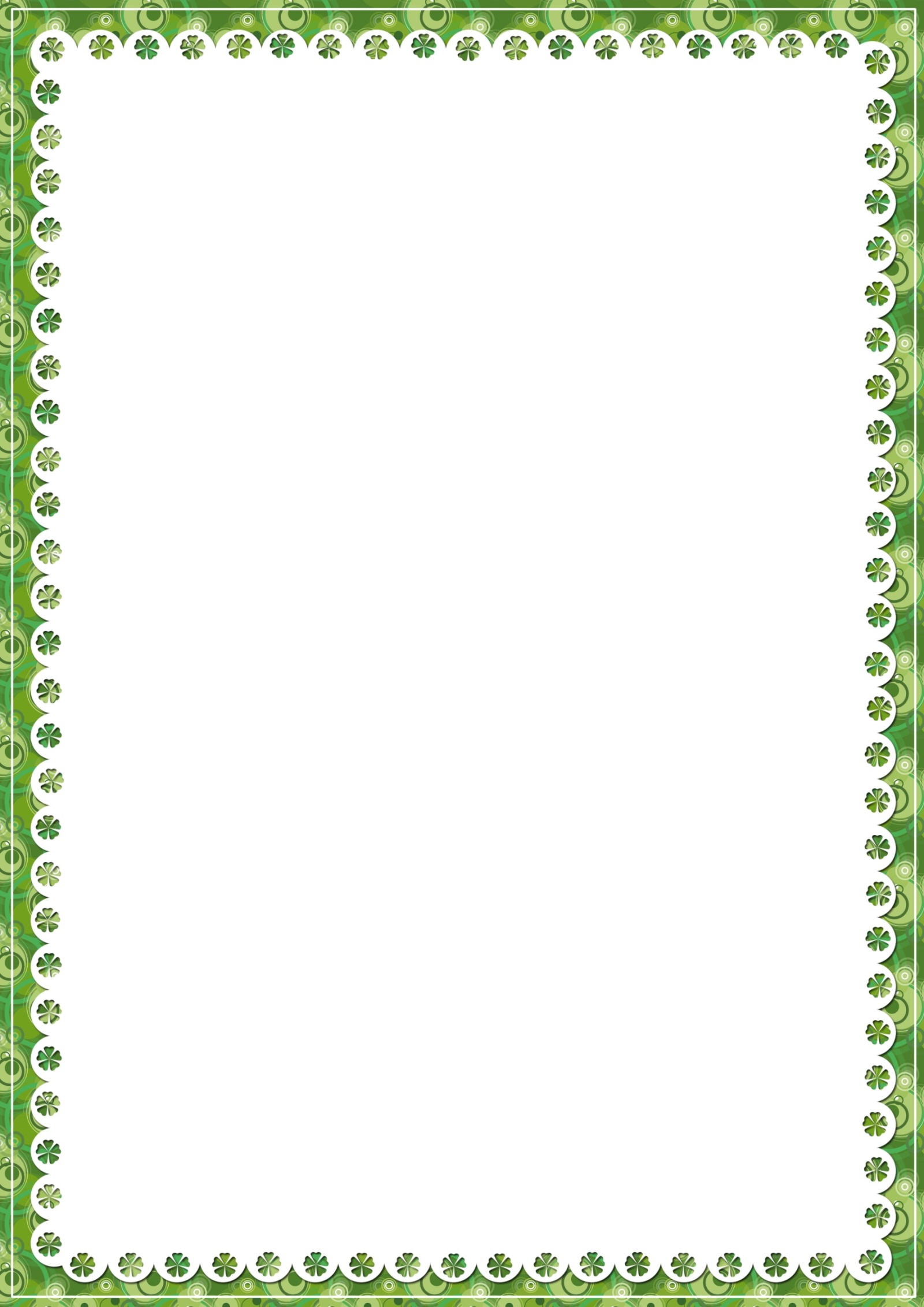 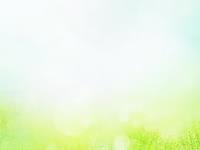 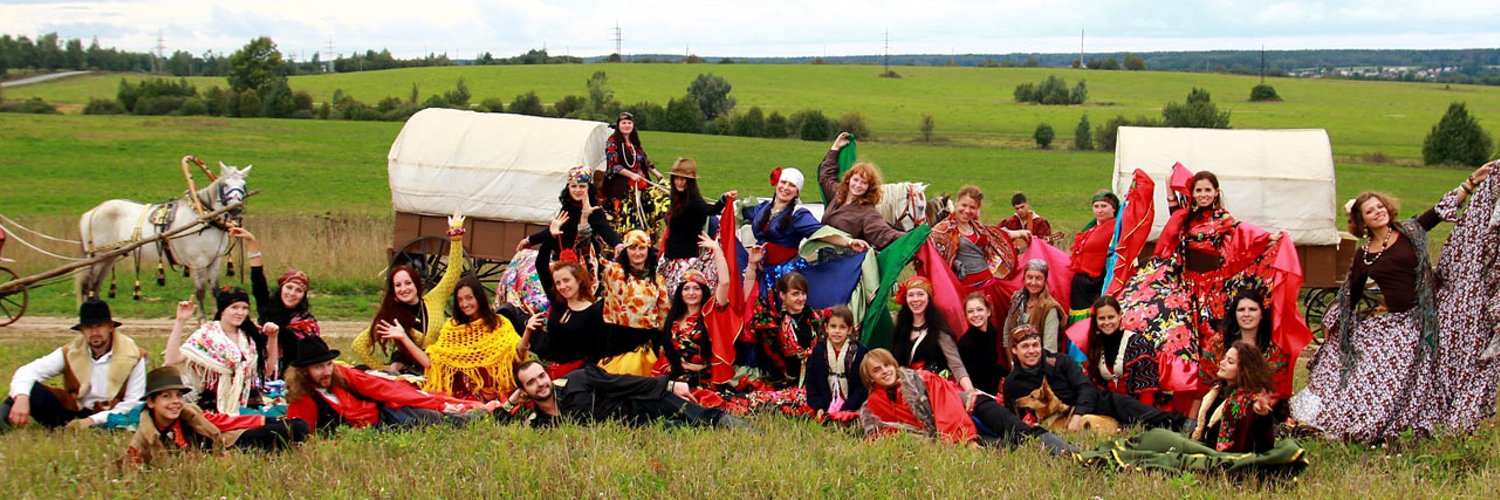 Жили цыгане одной большой семьёй – табором, в кибитках и палатках.  Они всегда предпочитали держаться вместе, чтобы и бедных,  и нищих собратьев поддержать.
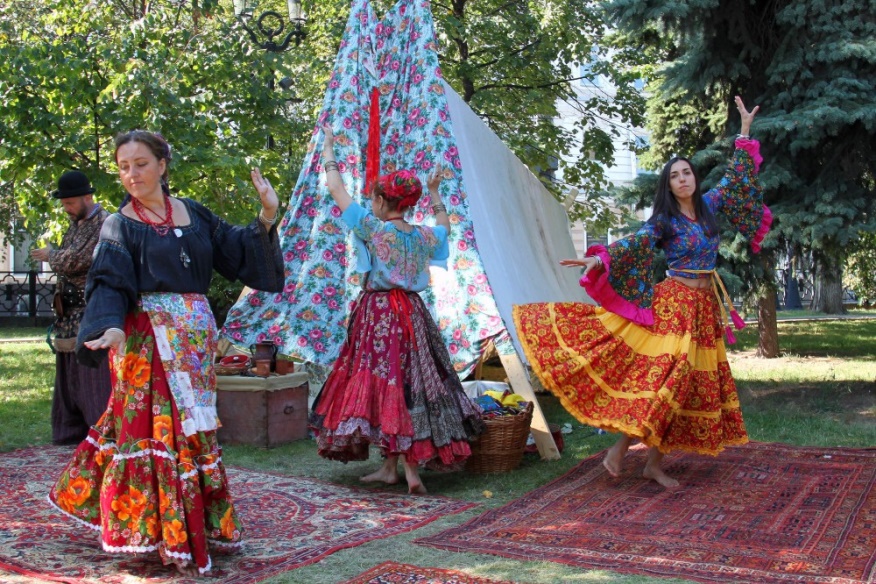 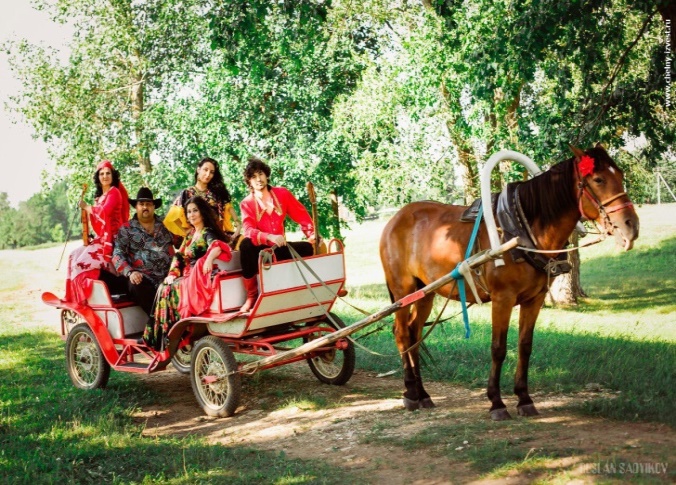 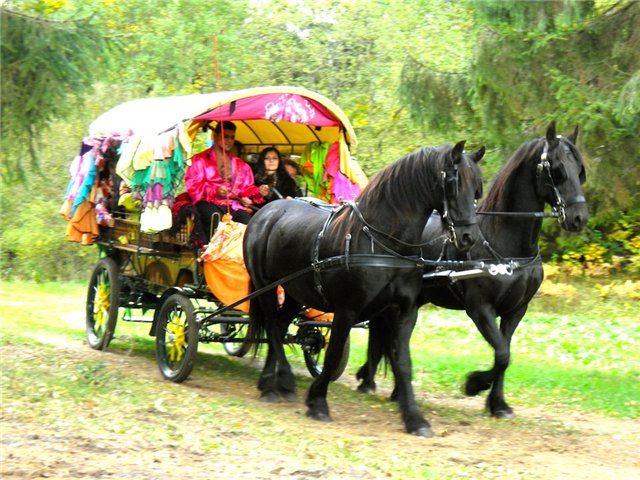 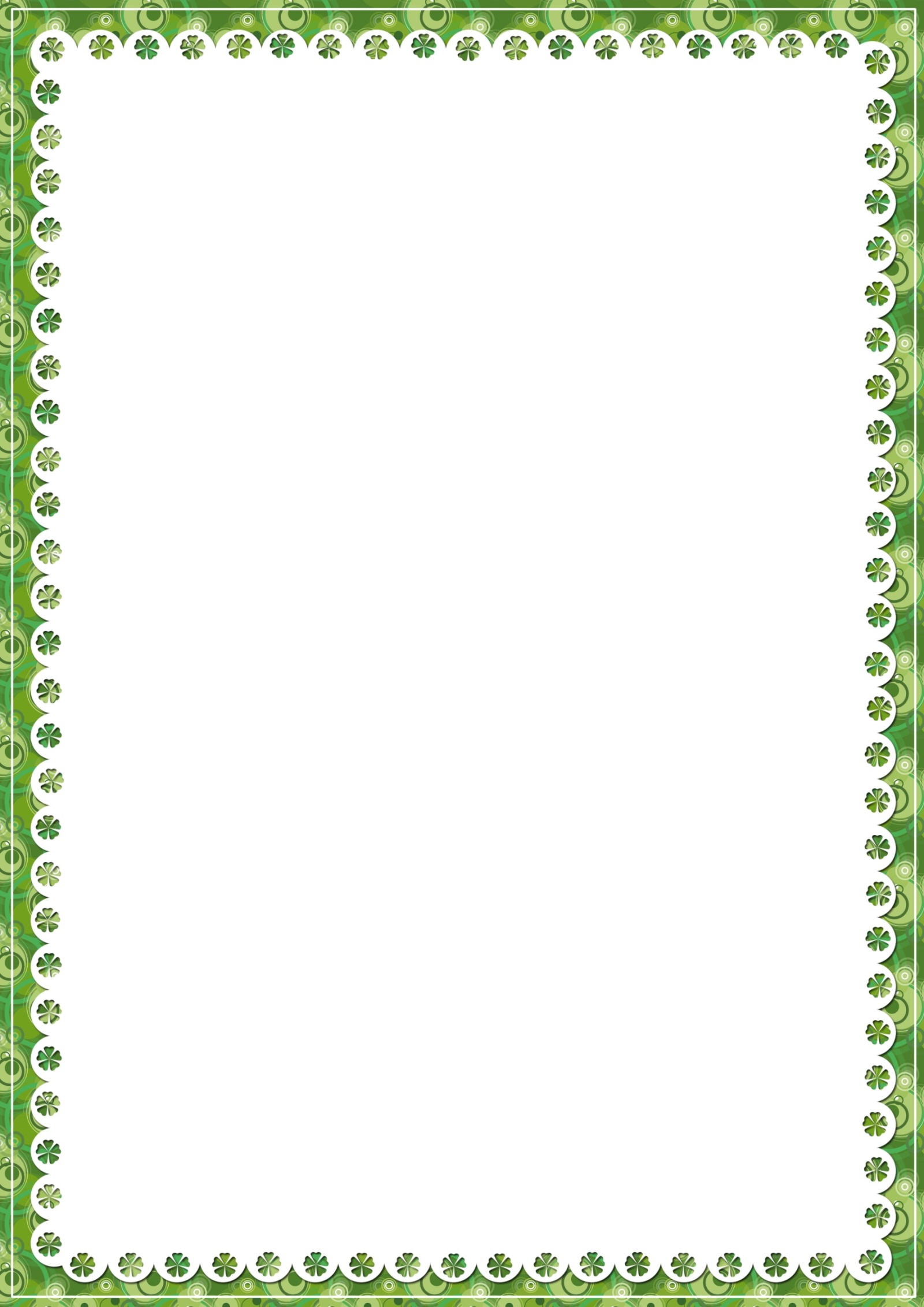 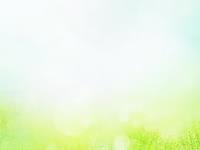 Национальные символы
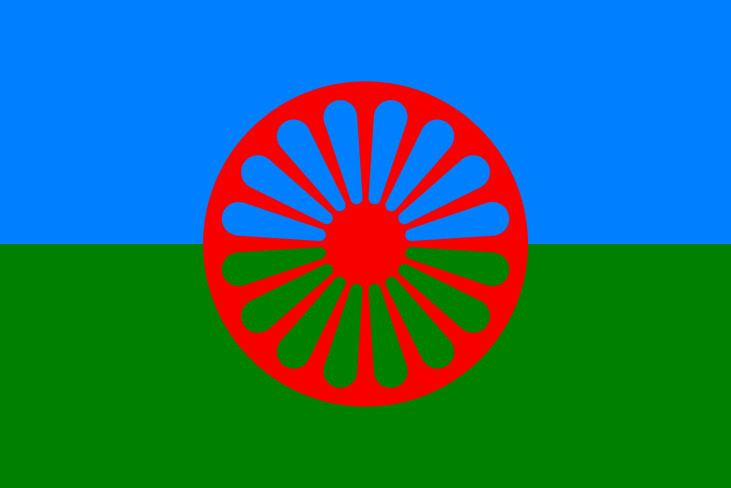 Цыгане имеют свой флаг, герб и гимн.
 Цыганский флаг разделён на две полосы.
Верхняя – синяя , символизирую  небо. Зелёная – символизирует траву, поле. В центре – символическое колесо кибитки,  символизирует  свободу и кочевой дух.
Цыганский гимн называется "Джелем, Джелем»
                                                    (приложение №2 )
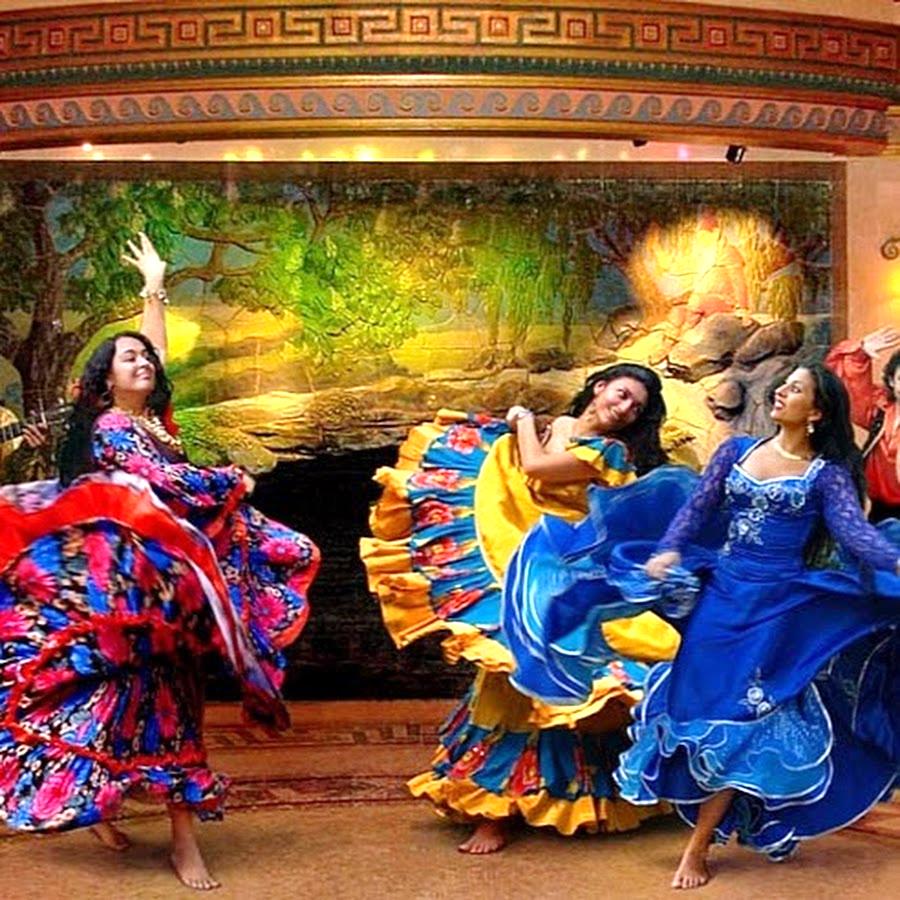 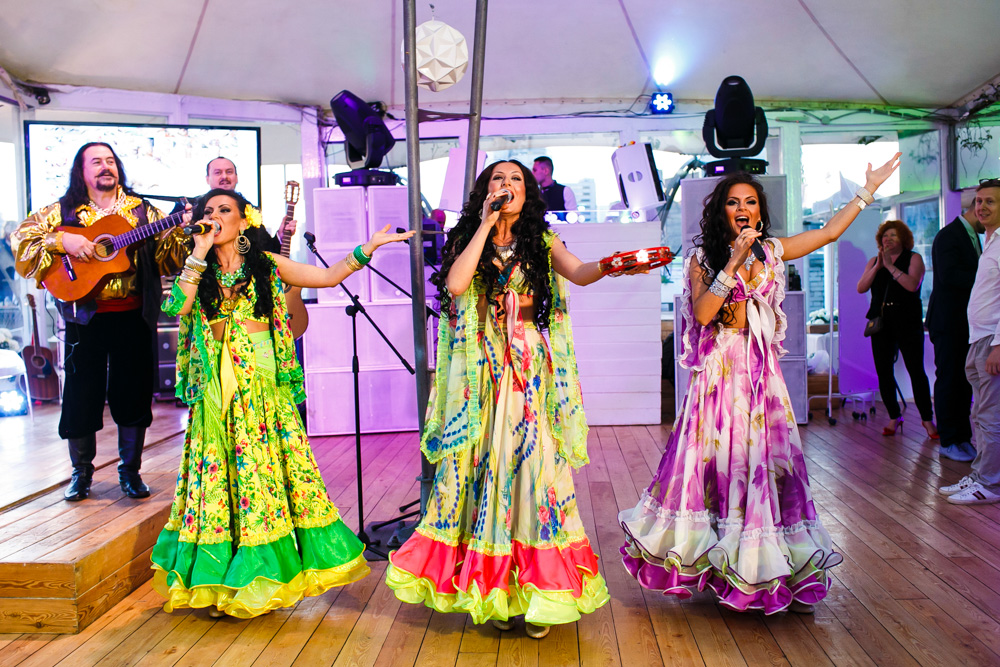 Под цыганский гимн не встают, но танцуют!
[Speaker Notes: цы]
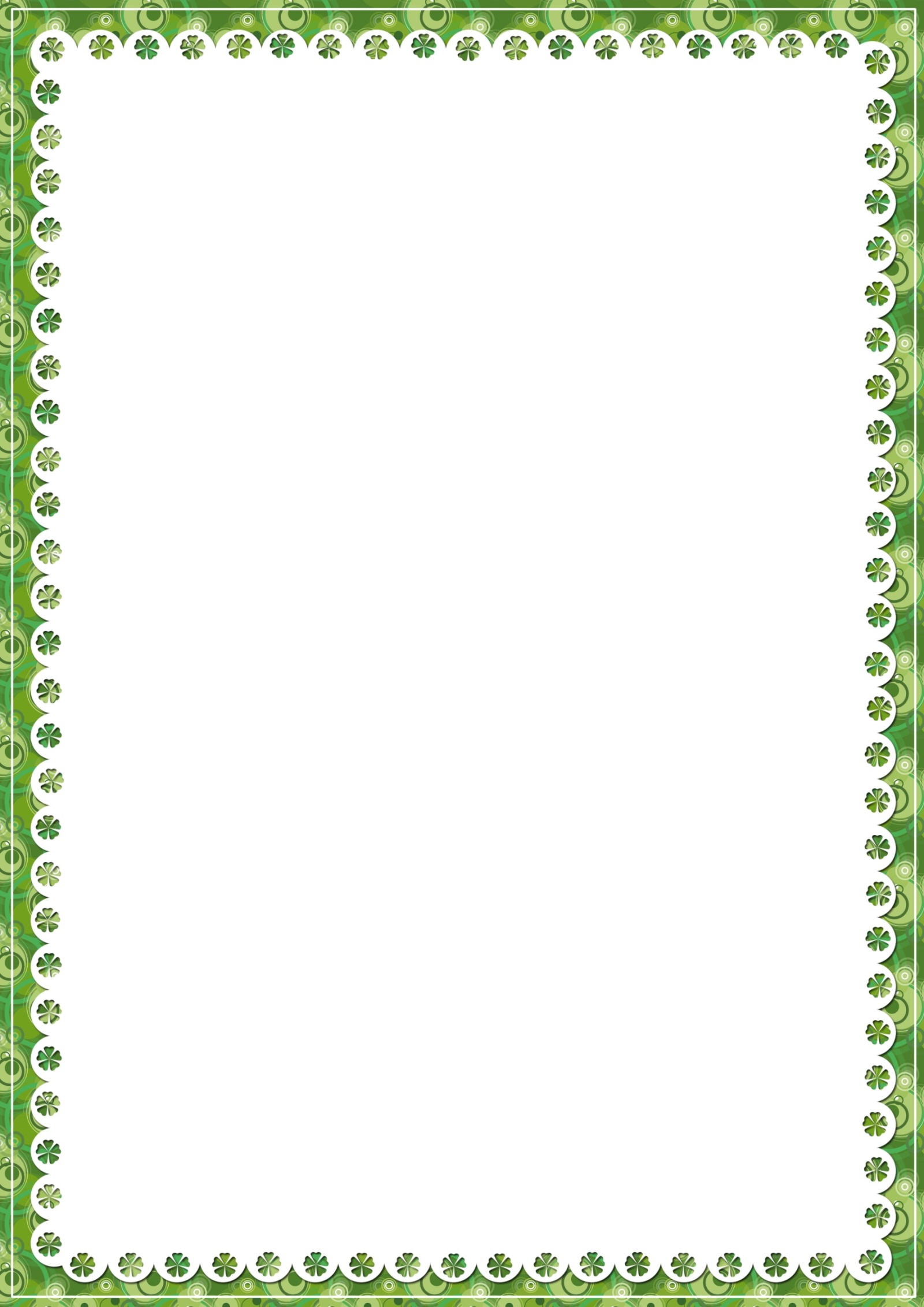 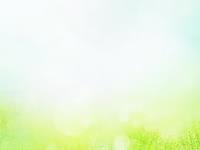 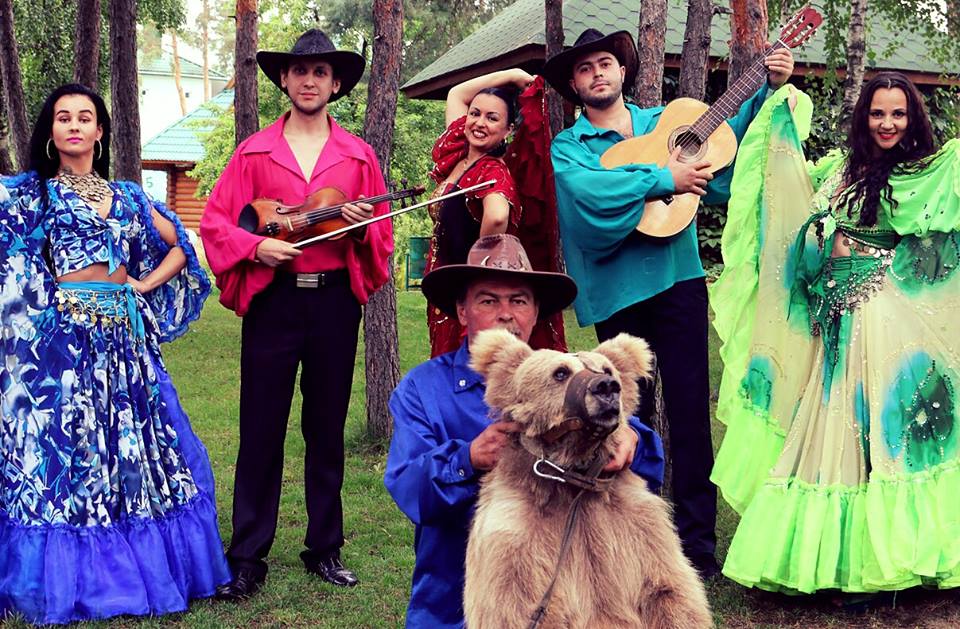 Цыганский  фольклор  включает в себя сказки, легенды, пословицы, но особое место в нем занимает музыка, песни и
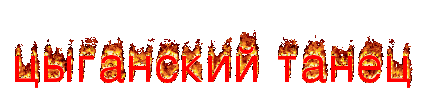 (приложении №3)
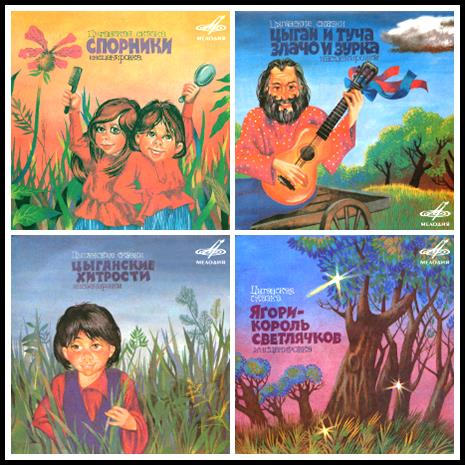 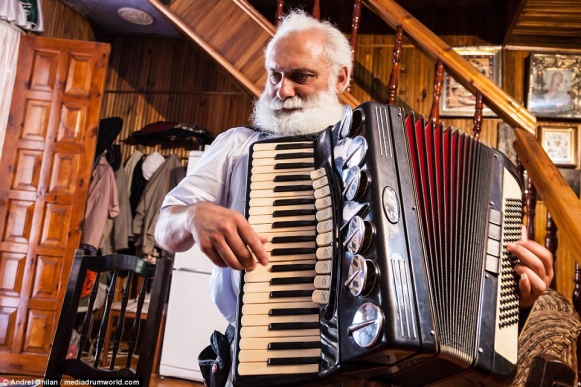 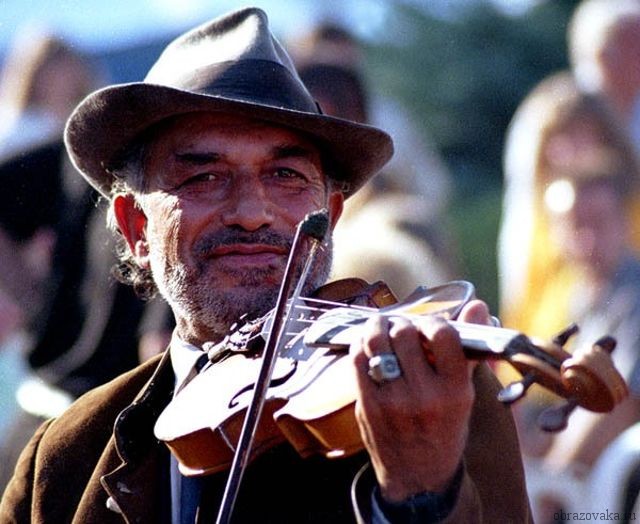 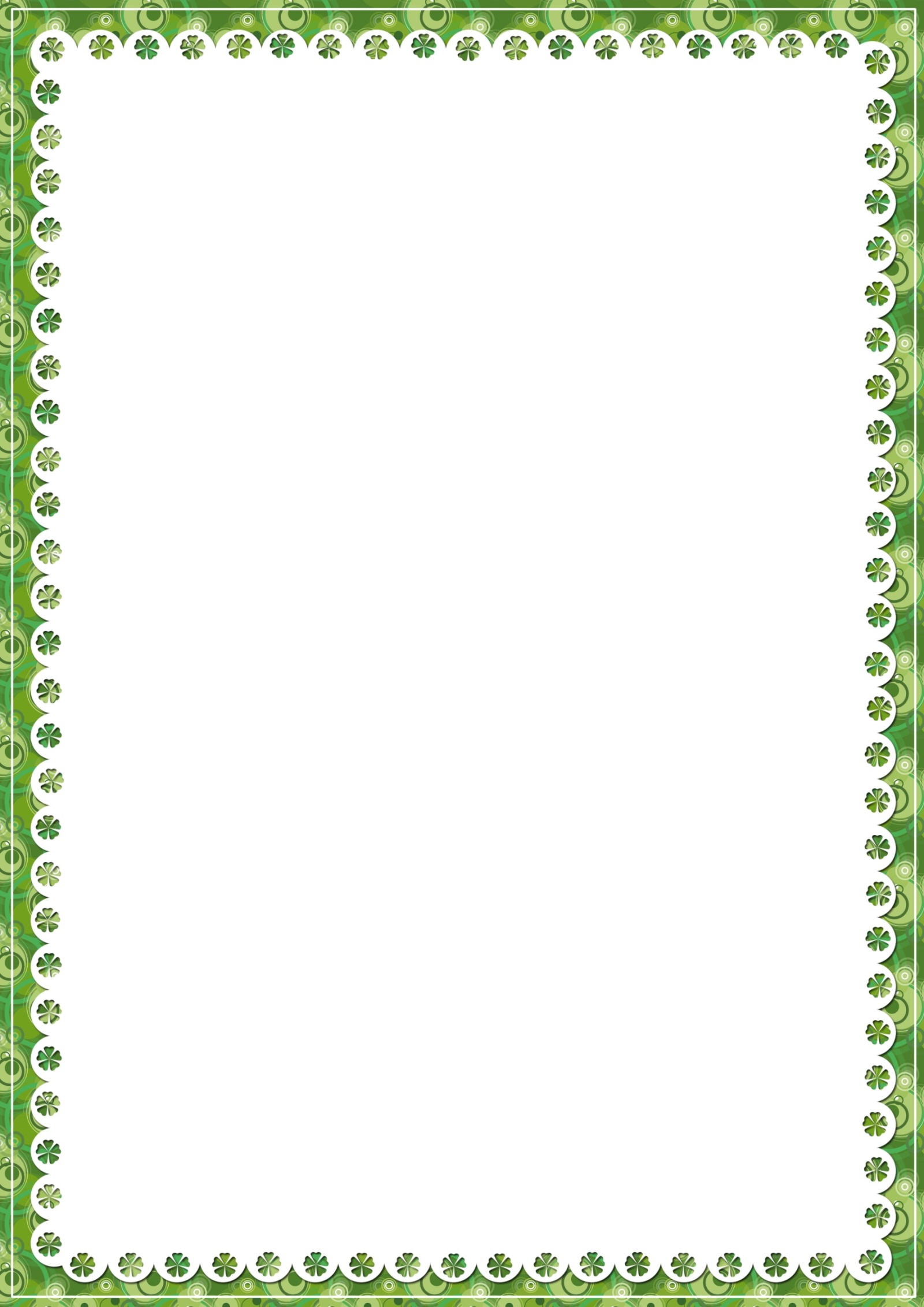 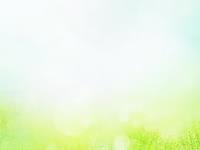 Наиболее распространенными занятиями были у мужчин торговля лошадьми, у женщин — гадание.
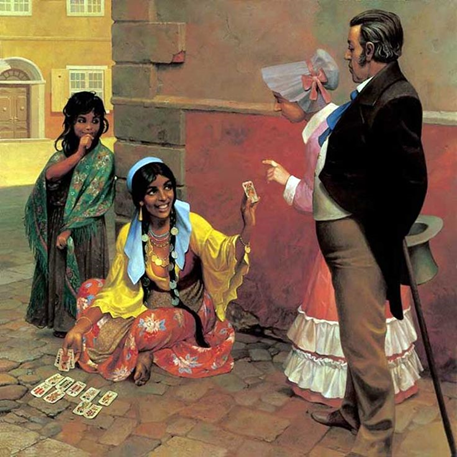 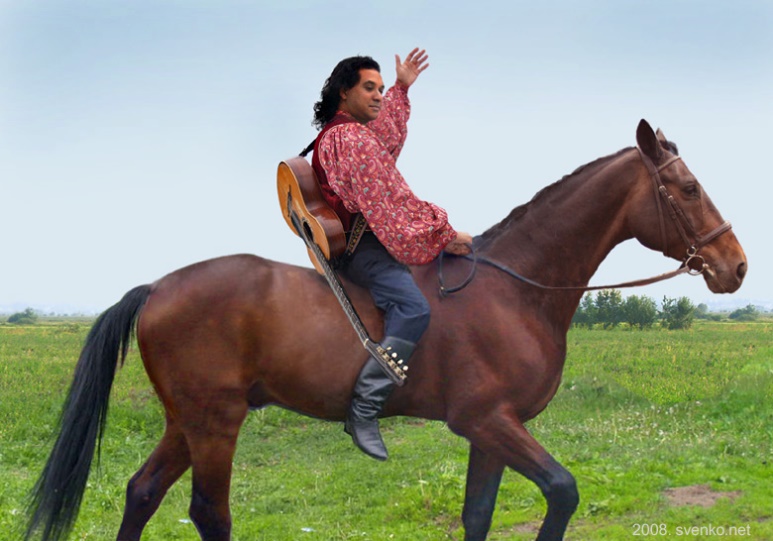 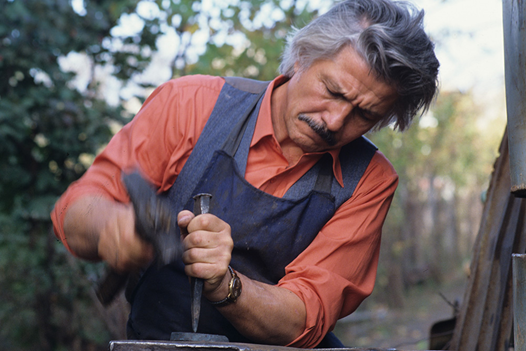 Цыгане славятся как музыканты, певцы.  танцоры.
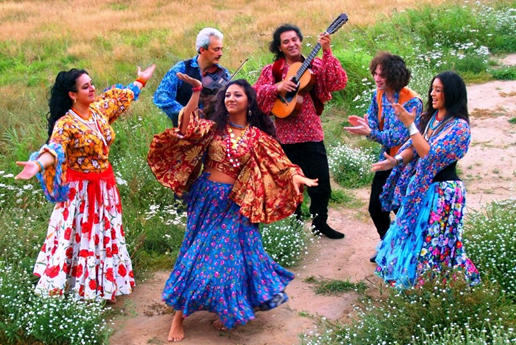 И другие ремёсла — кузнечное, изготовление и лужение котлов, резьба по дереву, ювелирное дело и др.
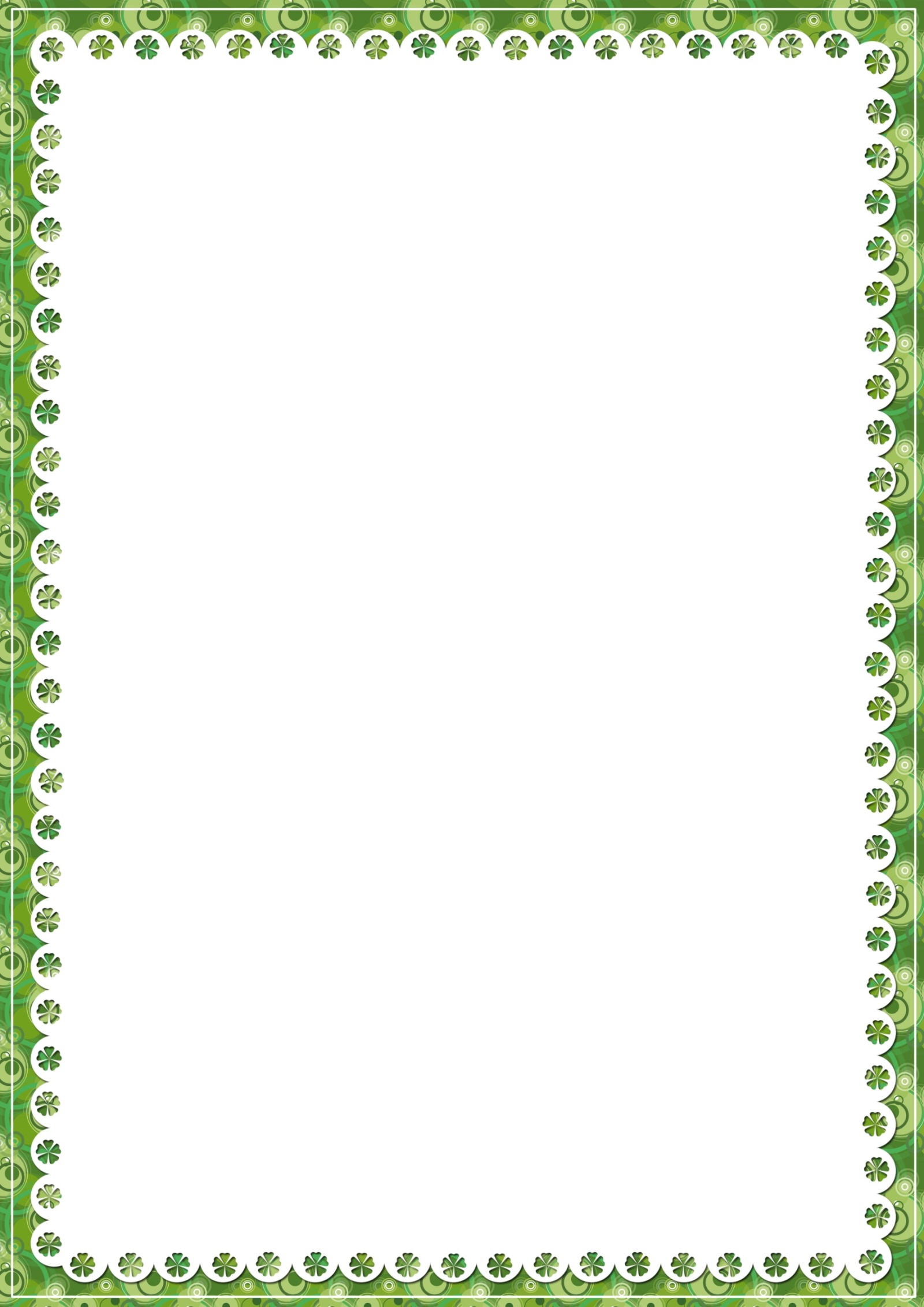 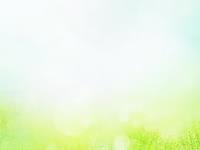 Цыганский национальный костюм
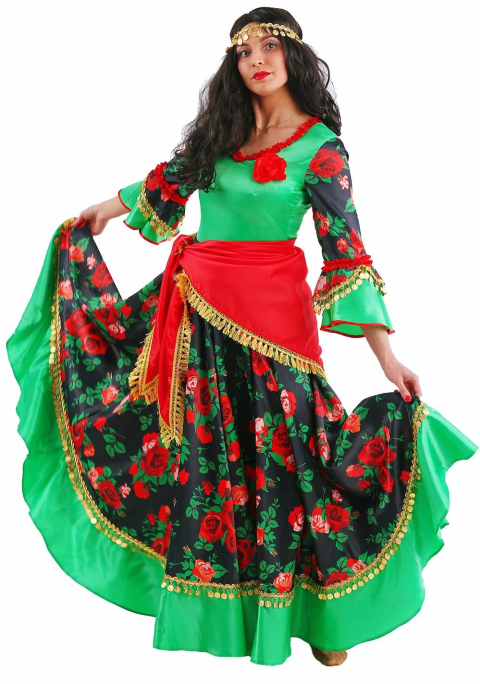 Женский традиционный наряд состоит из юбки, рубашки с и большой шали-плаща с бахромой и цветочным У девушек по бёдрам повязана шаль поменьше.
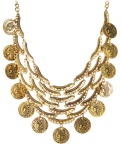 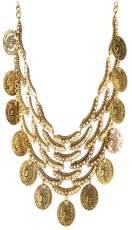 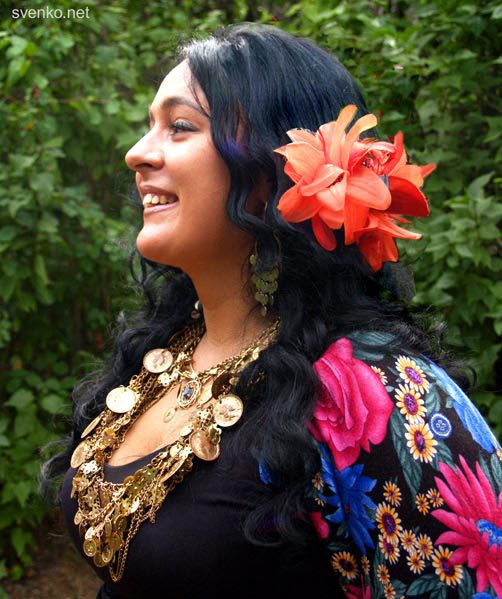 Обязательный атрибут наряда замужней женщины — платок.

   Украшения из золота, реже из серебра. Любимые камни –бирюза и кораллы
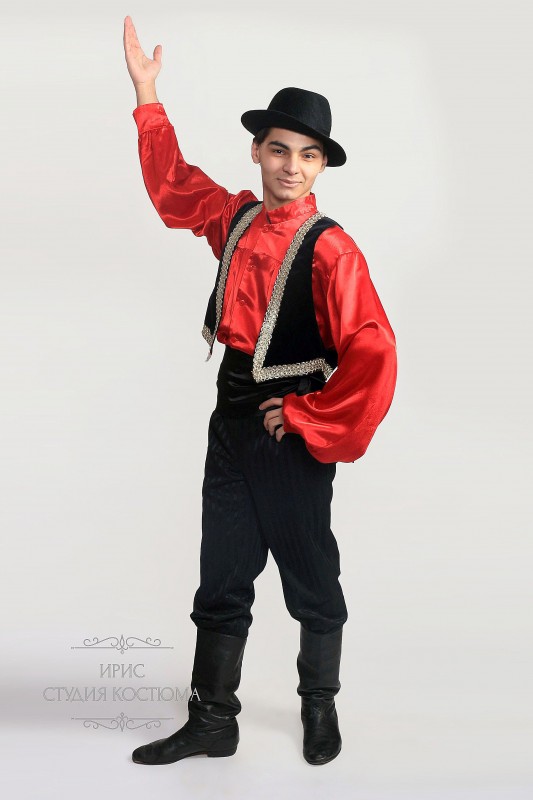 Мужской костюм состоит из  рубахи, жилетки или курточки,  а также  высокие расшитые сапоги с широким голенищем и заправленные в них брюки
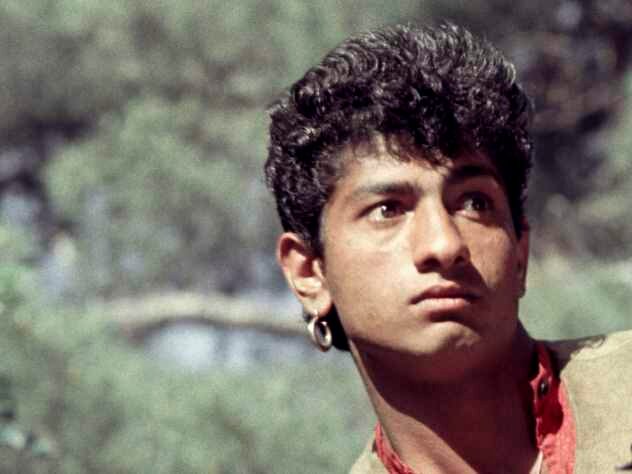 Если кольцо одно и в одном  ухе у цыгана, то это означает, что этот мужчина единственный в семье.
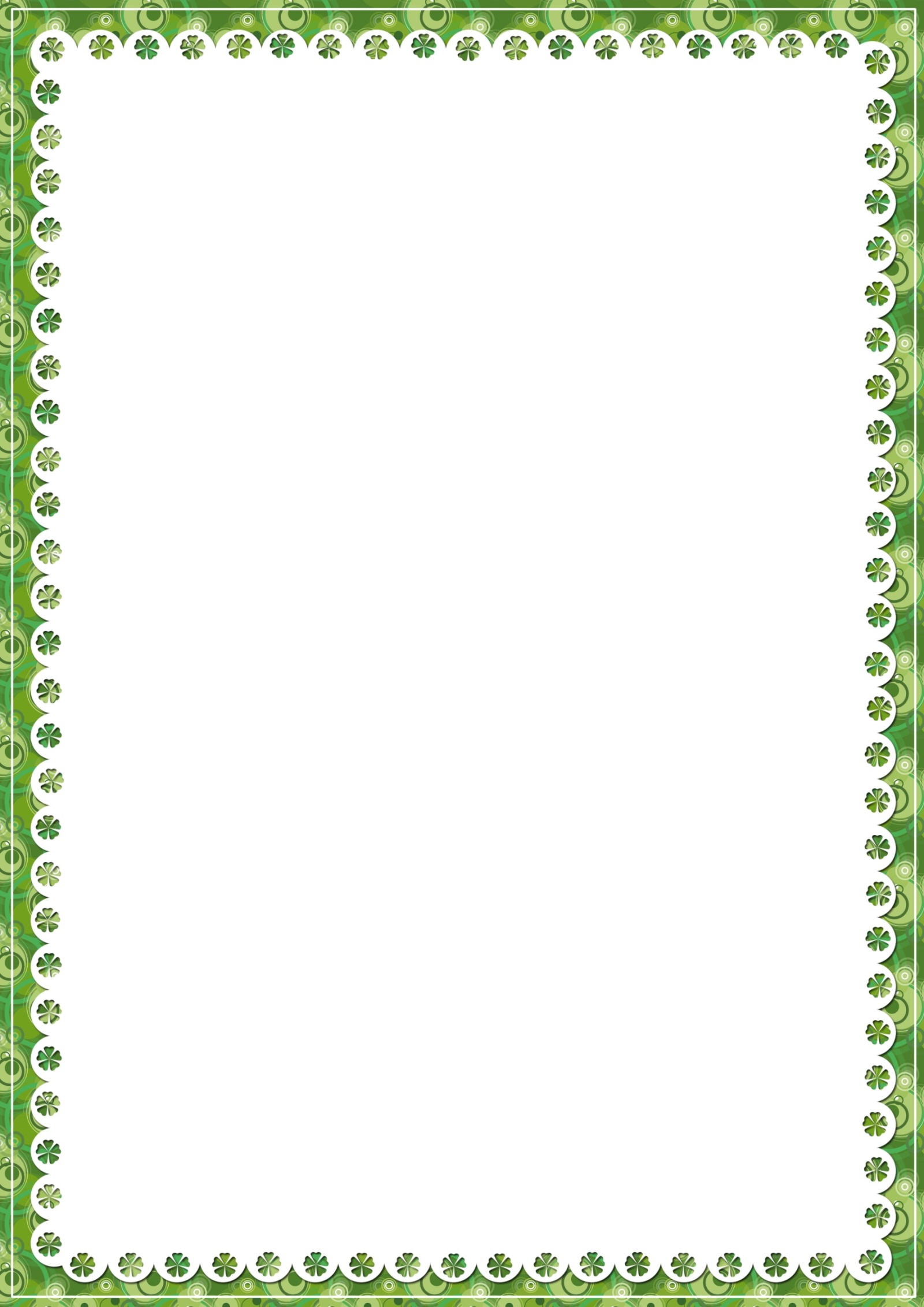 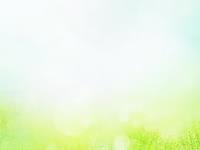 Традиции и обычаи
Цыганская жизнь – это соблюдение традиций, обычаев и правил
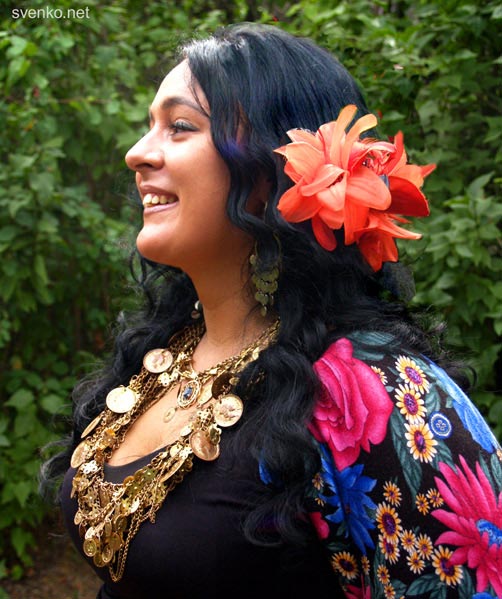 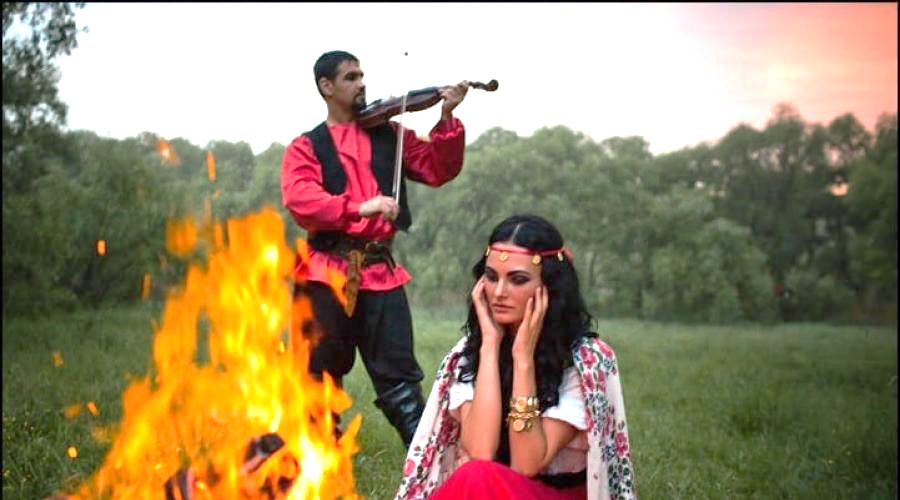 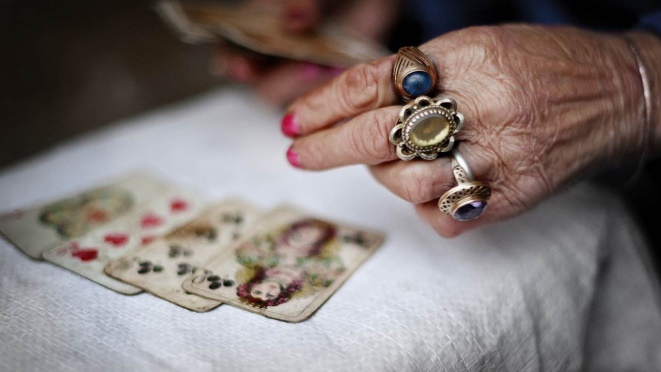 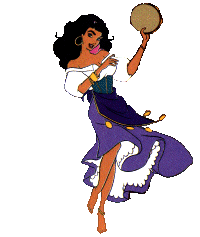 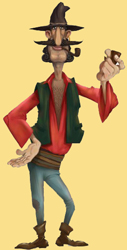 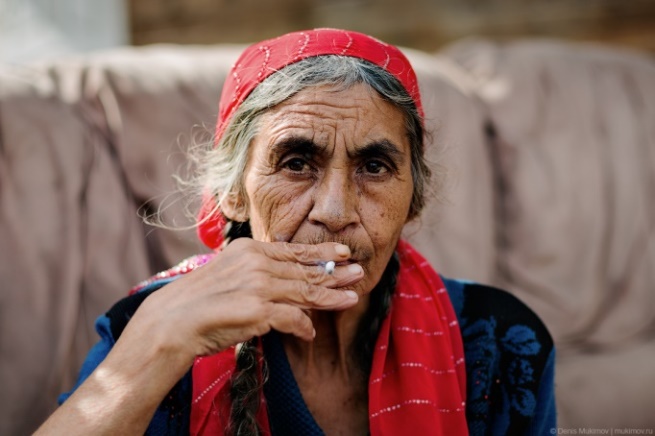 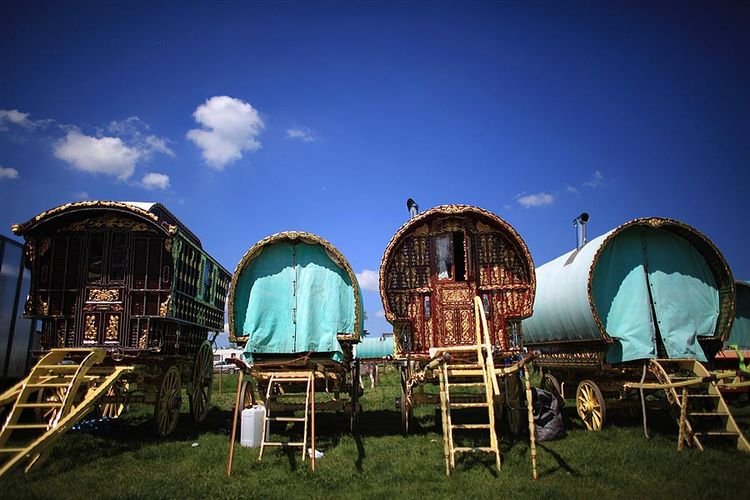 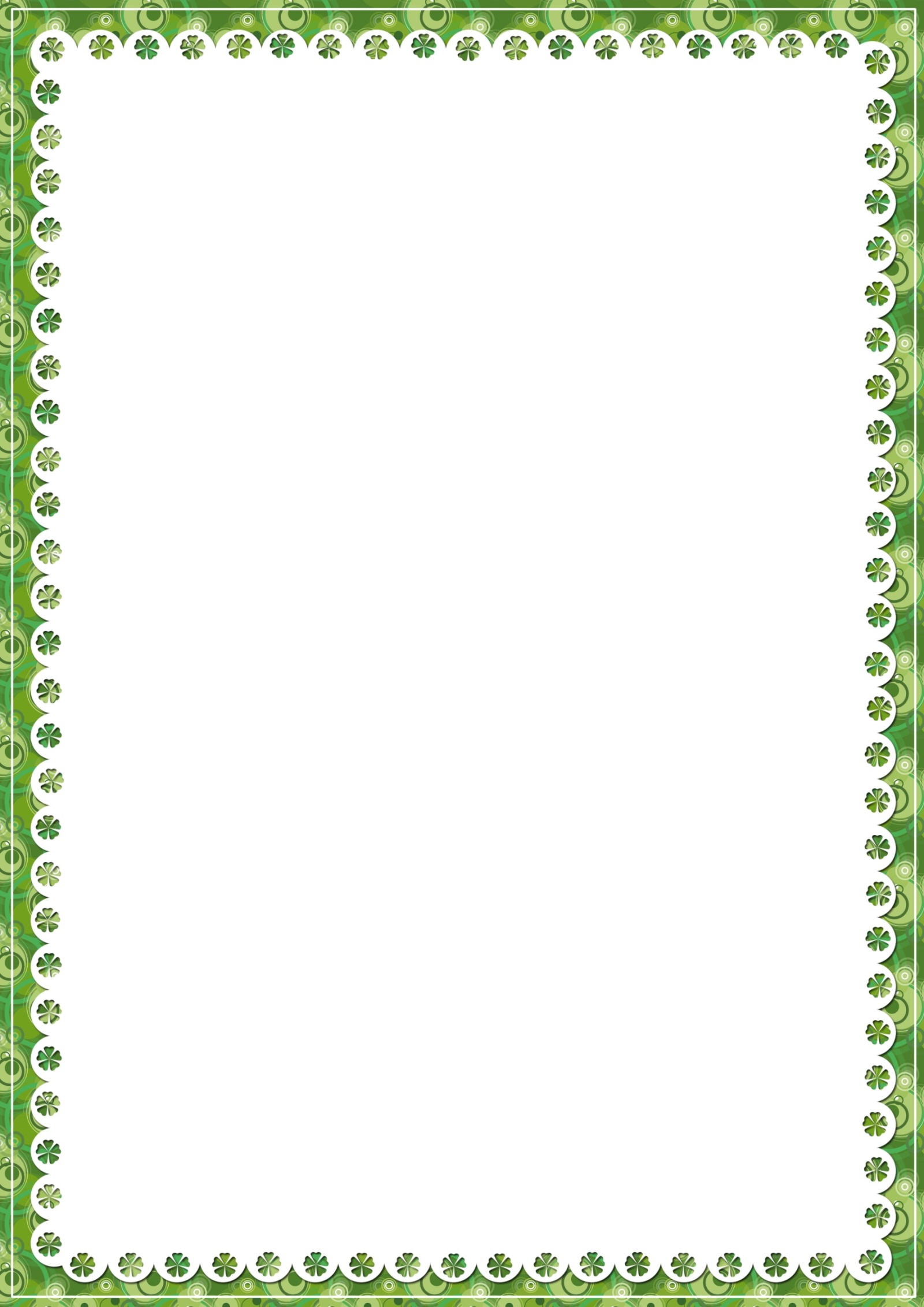 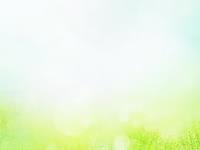 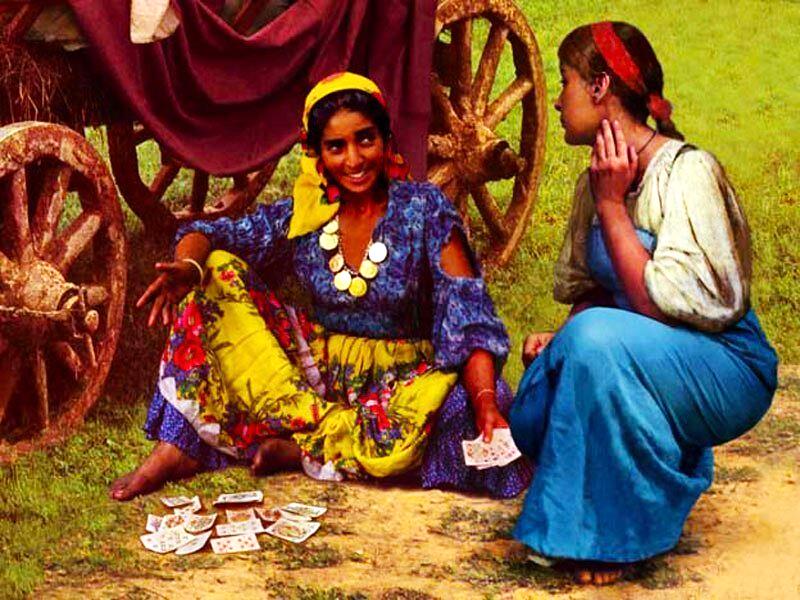 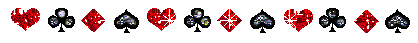 Гадание – цыганское мастерство передаётся из поколения в поколение
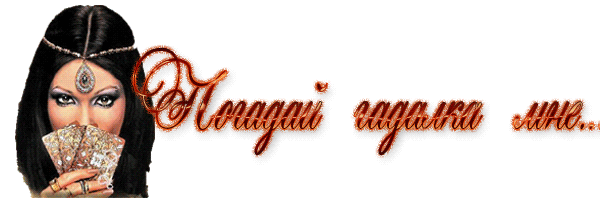 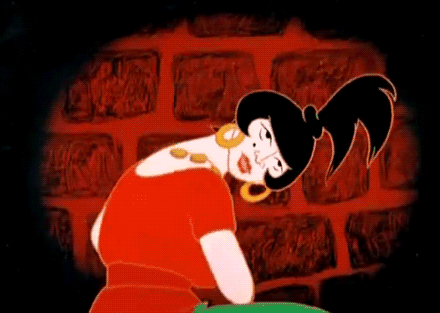 Эй, ромалэ, подходи!Погадаю даром.Расскажу, что впереди,Применю я чары,И цыганочку спляшу,И спою, хороший,А за это попрошуХлопать мне в ладоши.
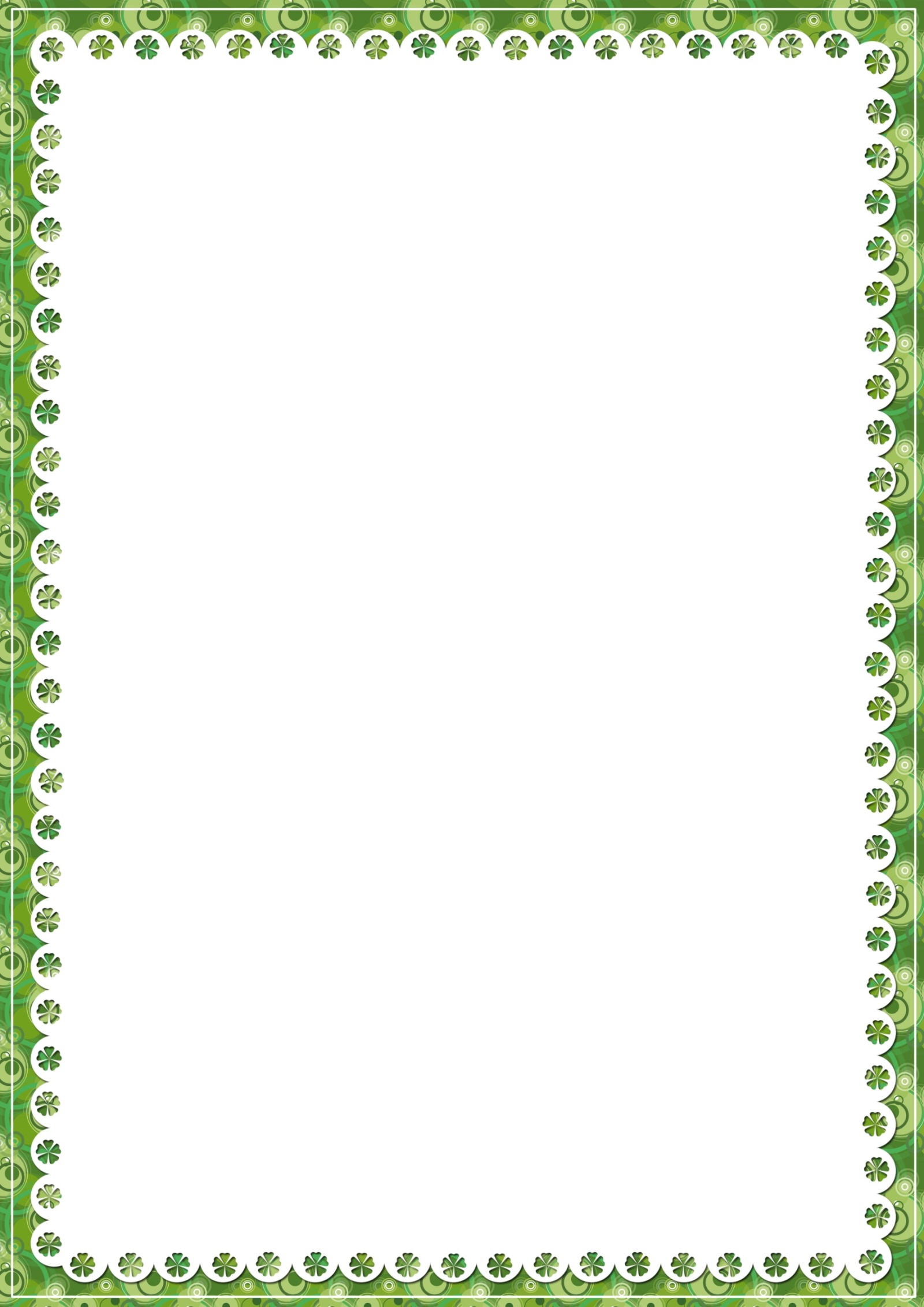 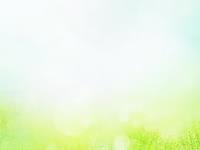 Цыганская    кухня
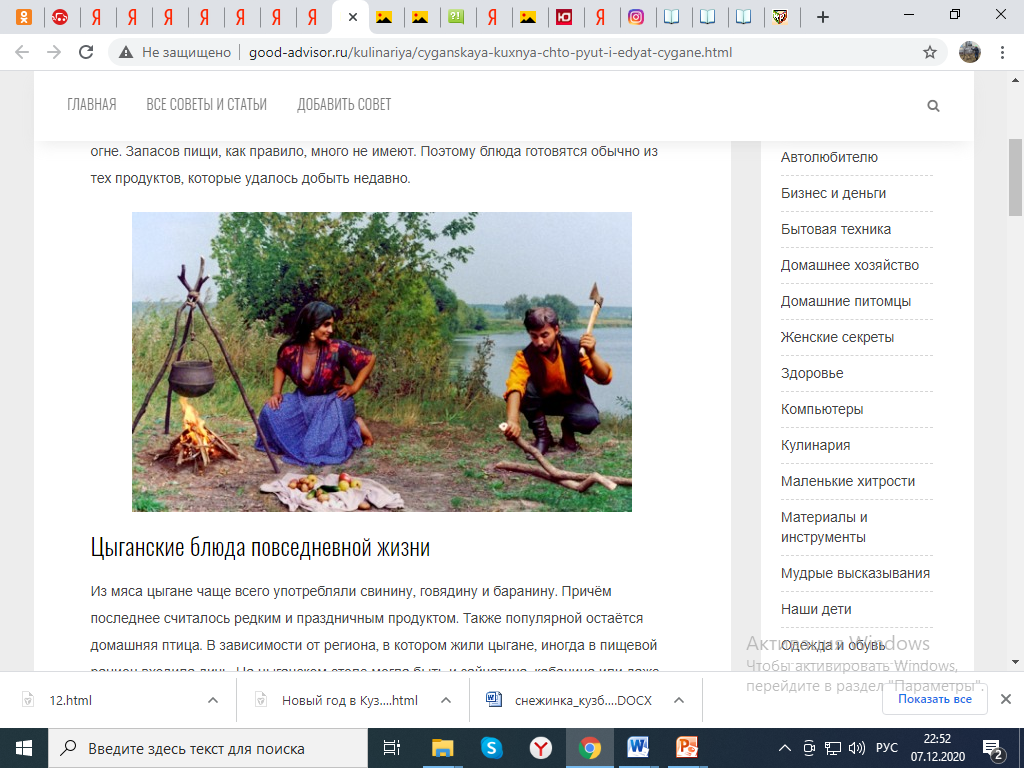 Кухня цыган очень проста. Чаще всего цыгане готовят на открытом костре. Употребляют курицу, баранину, говядину. Особенно любят супы.
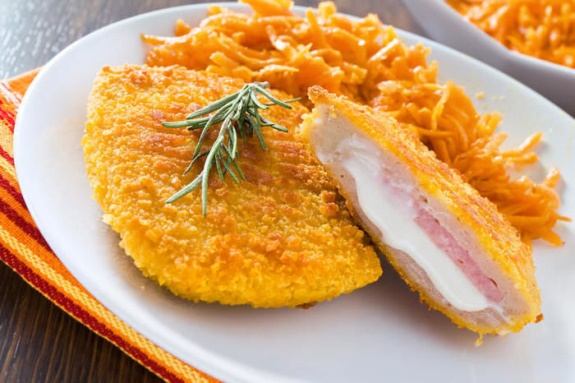 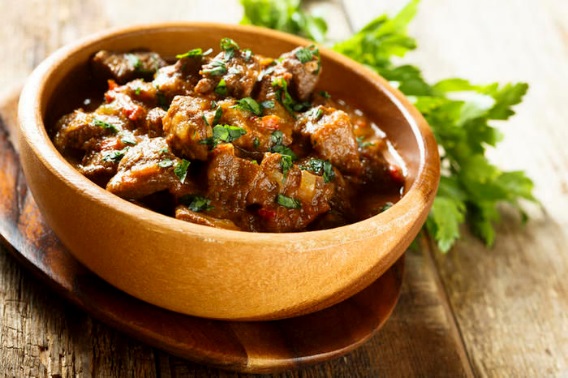 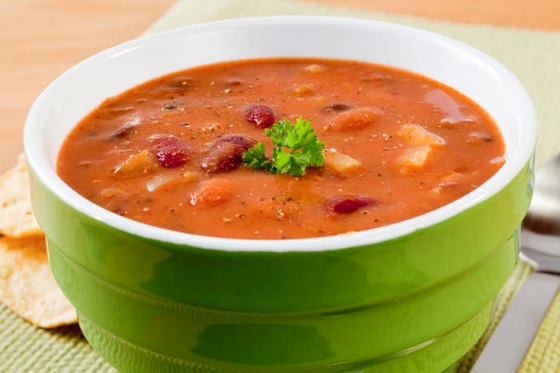 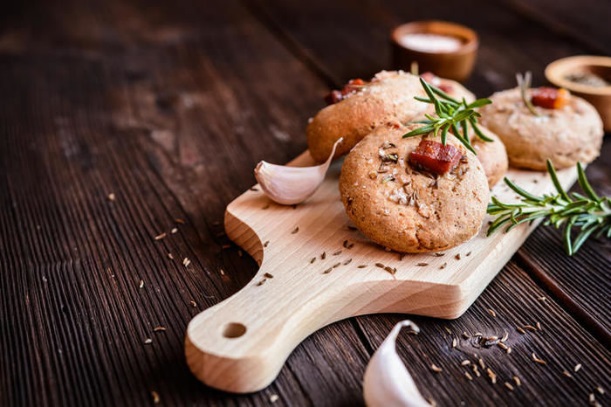 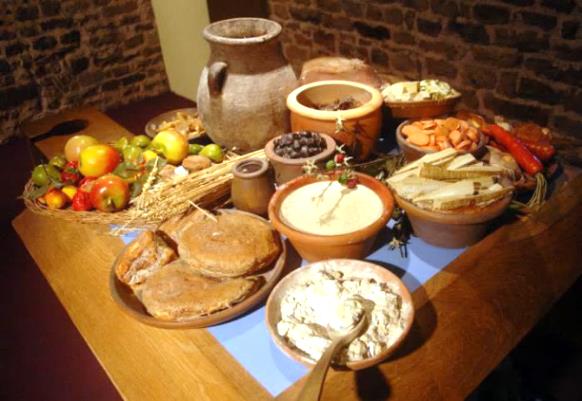 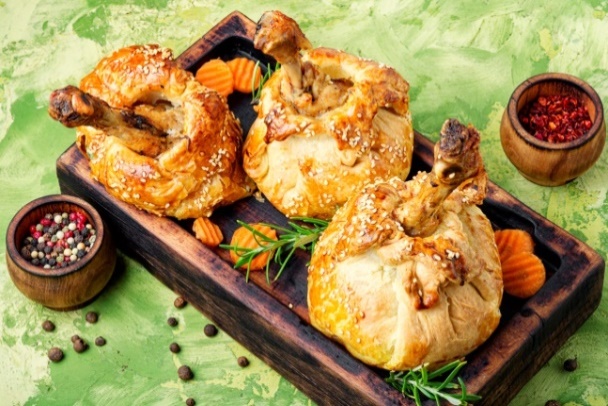 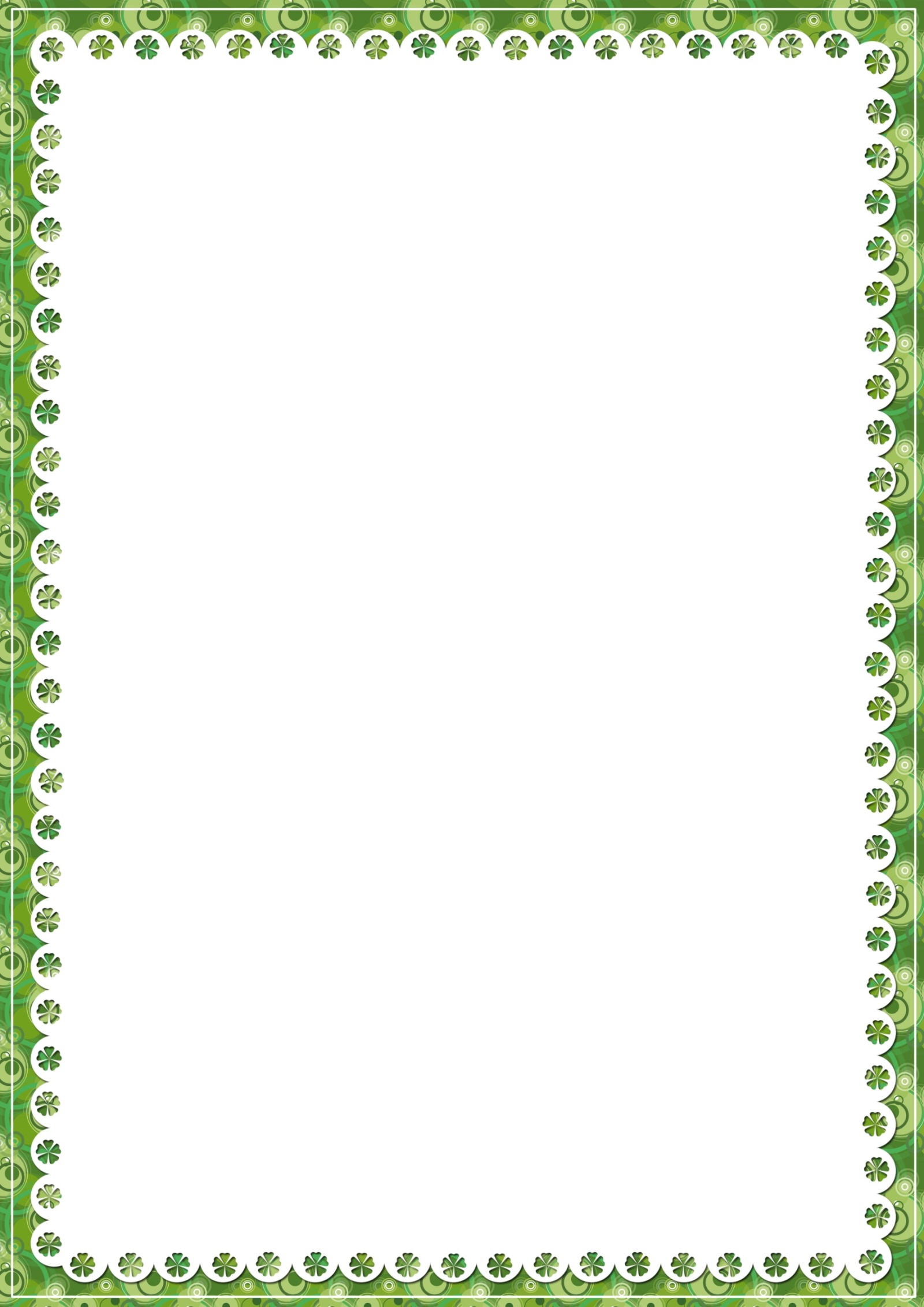 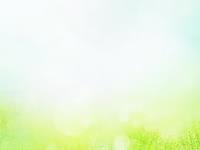 Приложение
1. Мультфильм  "Цыгане» 
2. Видео " Гимн цыган"
3. Видео "Цыганские дети танцуют«
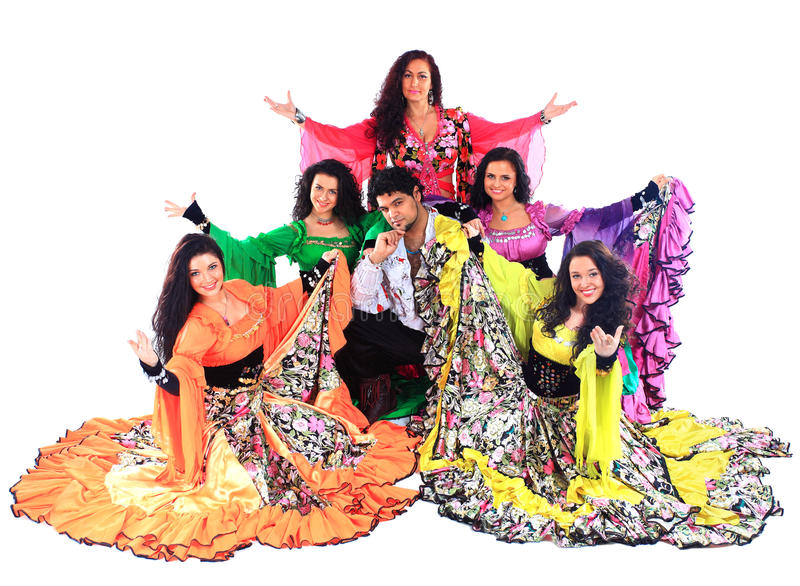 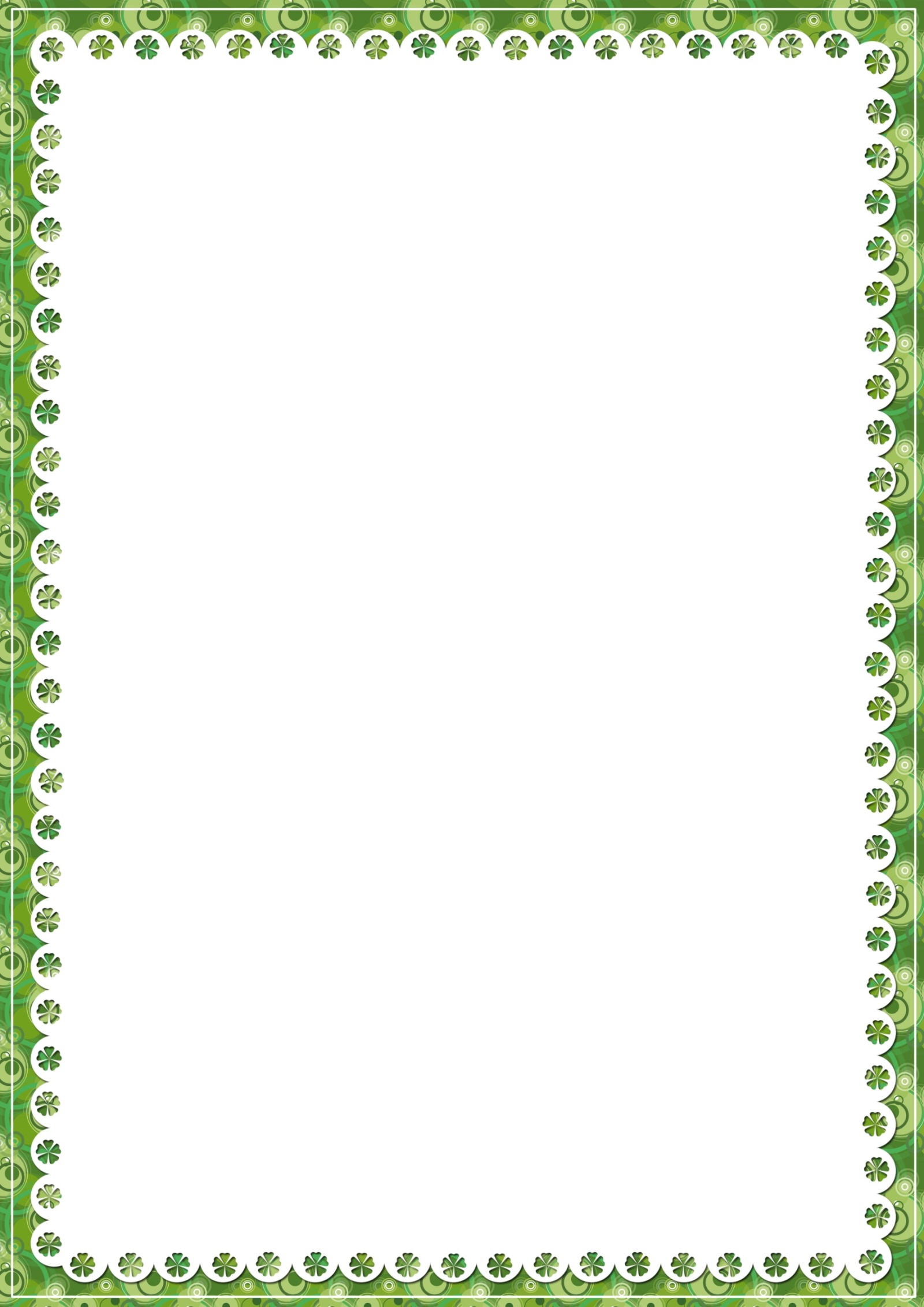 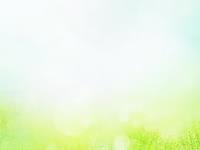 Литература:
1. Андроникова И.М. Эволюция жилища русских цыган. Советская этнография. М. - 1970. - № 4.
2. Сказки и песни, рожденные в дороге: цыганский фольклор. - М.: Наука, 1985.
3. http://lik-kuzbassa.narod.ru/Mnogonacionalny-kuzbass.htm
4. https://fb.ru/article/353975/tsyiganskaya-kuhnya-retseptyi-s-foto5. https://ok.ru/video/1064415857343
6. http://detym.samddn.ru/tsygane
7. http://www.bolshoyvopros.ru/questions/2608077-kak-objasnit-rebjonku-kto-takie-cygane.html
8. https://russian7.ru/post/sekrety-cygan-kotorye-neobkhodimo-zna/
.
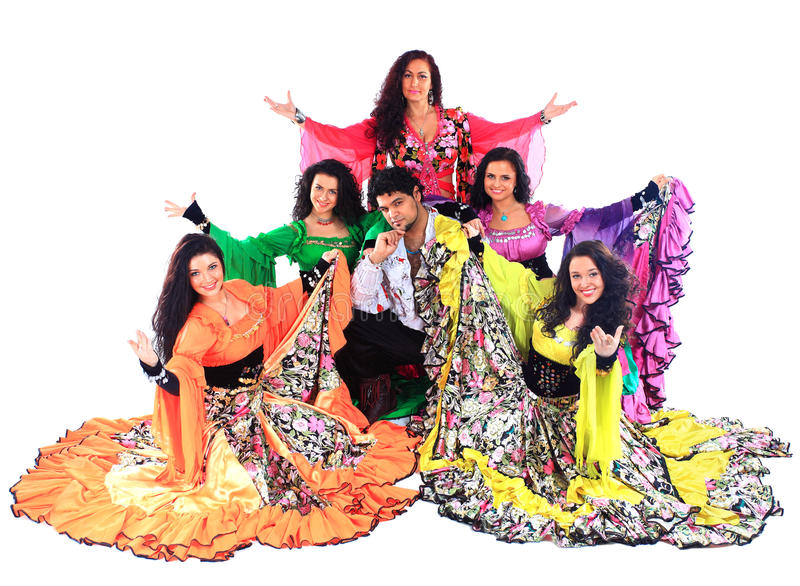